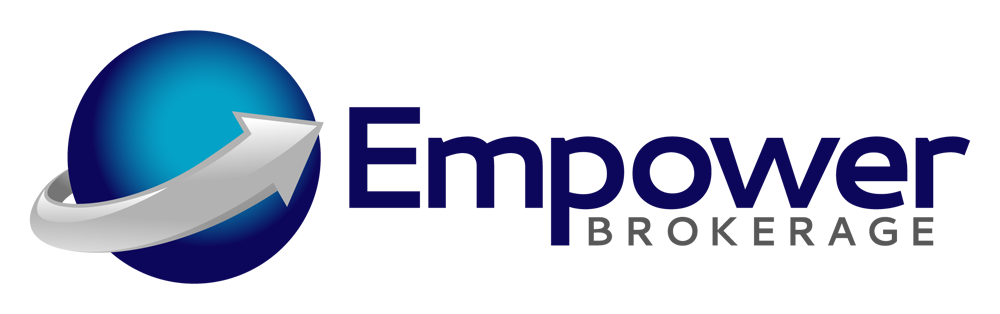 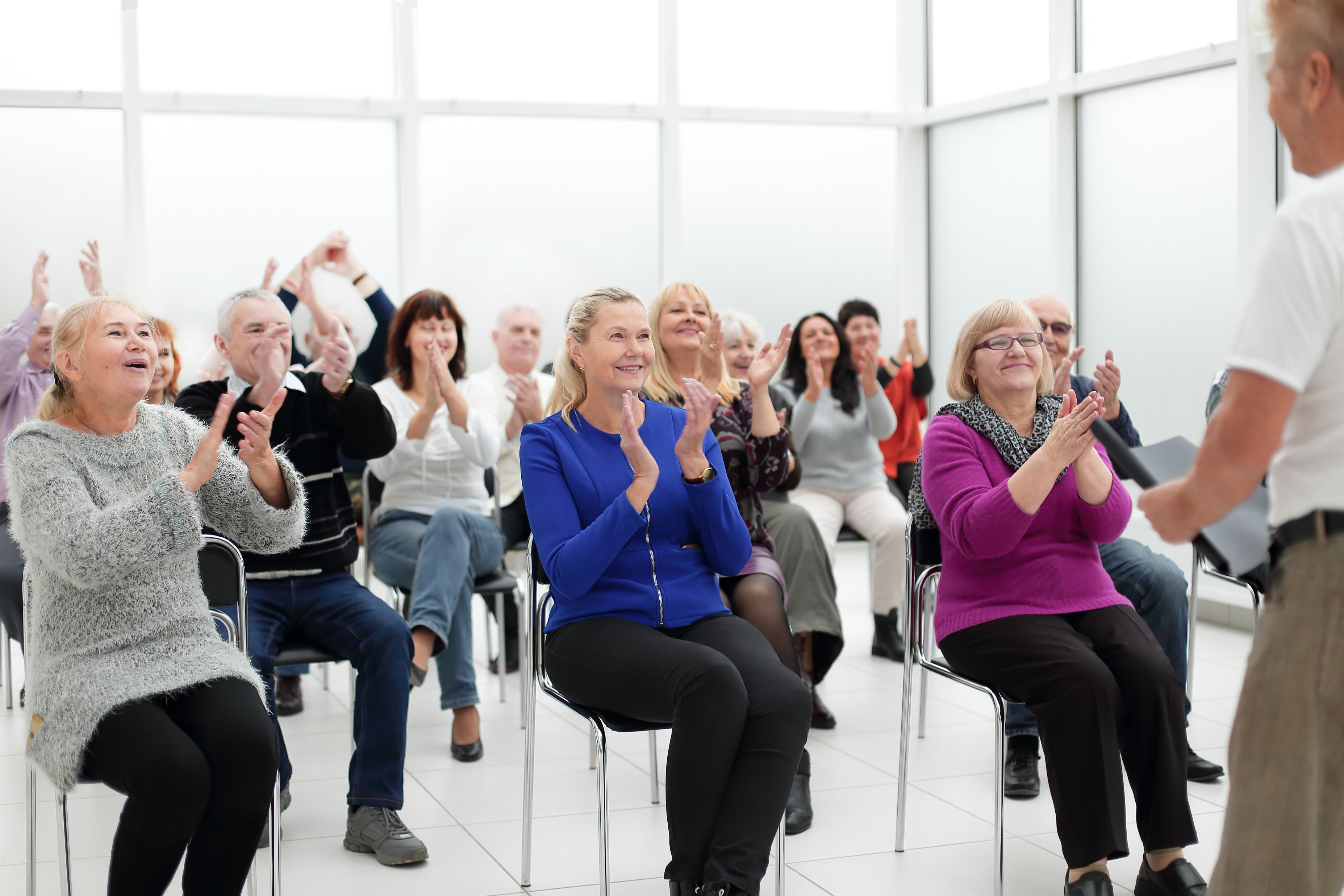 2024
Lo Básico de Medicare
LIFE  |  FINANCIAL  |  HEALTH  |  SUPPLEMENTAL   |  GROUP
ATC-MedBPSP2023-EmpBrk_C
[Speaker Notes: Hola y bienvenidos! Gracias por tomar el tiempo para reunirse con nosotros. Ya sea que usted sea nuevo en Medicare o un beneficiario existente, todos podemos estar de acuerdo en que no hay nada más importante que su atención médica. Estoy emocionado en presentar un resumen general del Programa de Medicare, escollos comunes que usted necesita evitar, y una revisión de los cambios importantes para el año. Pero antes de empezar, permítanme presentarme…]
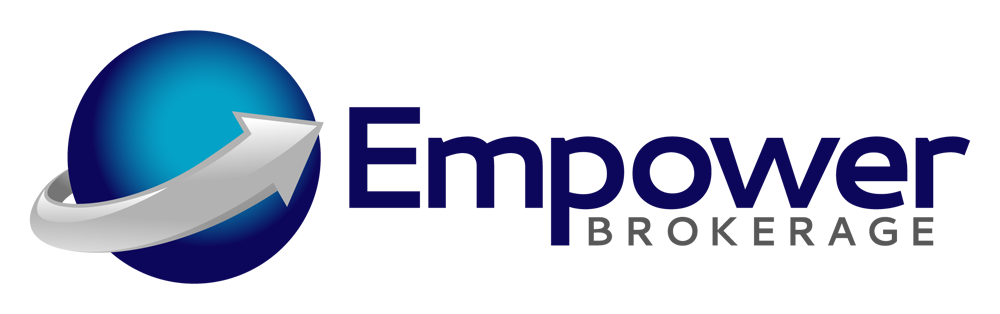 Agente Licenciado
PHOTO
Nombre
Numero Tele.
Correo electronico
[Speaker Notes: Mi nombre es (NOMBRE), y soy agente licenciado.  Ayudo a cientos de personas como usted con sus opciones de Medicare.  Puedo reunirme por teléfono - o virtualmente - o en persona.   Tomo en cuenta los medicamentos, los médicos y el estilo de vida de la gente para encontrar la opción más beneficioso para ellos.  Represento a casi todas las compañías en esta área, así que puedo ayudar con muchos planes . Y no hay costo para mis servicios.]
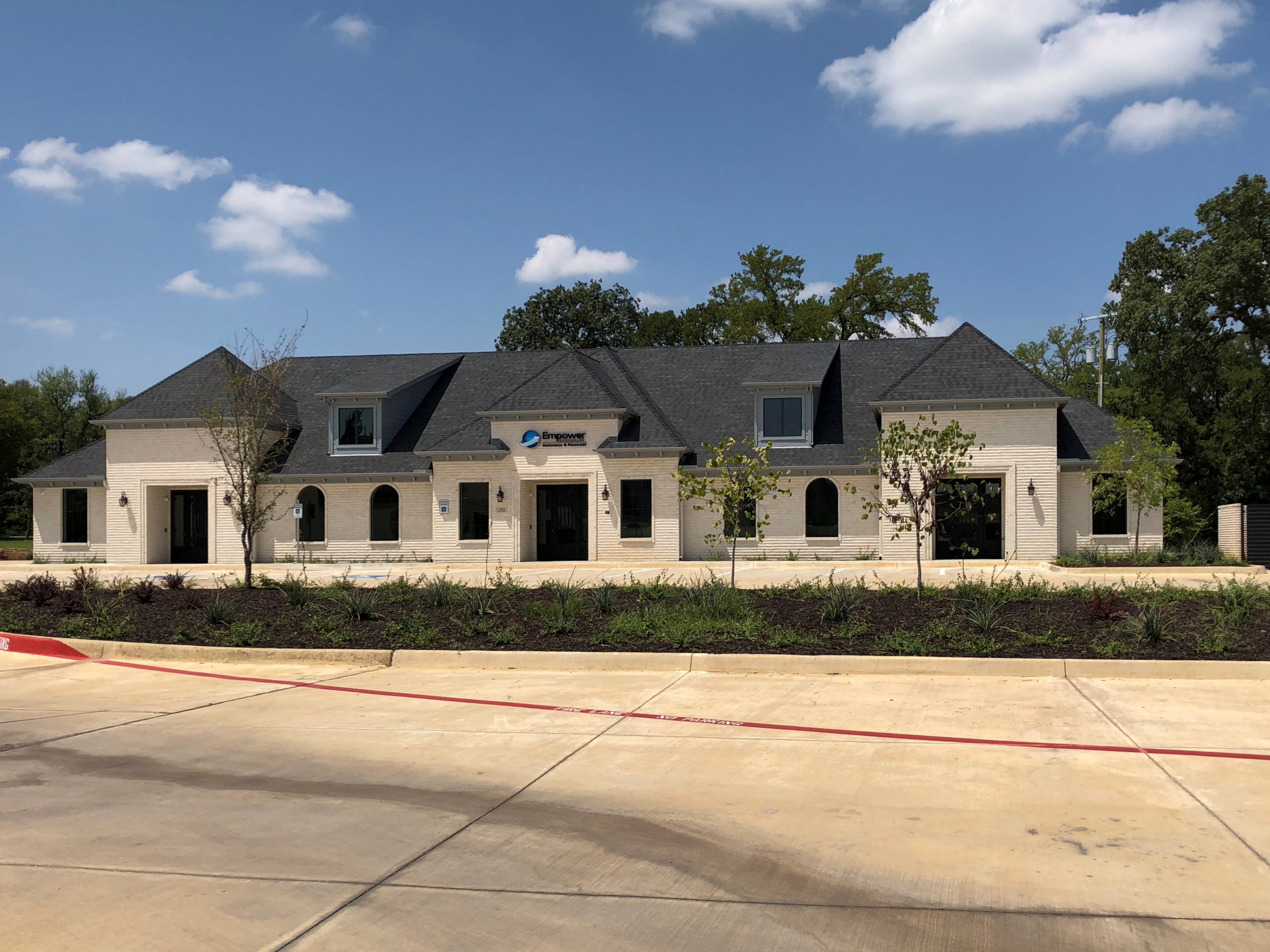 QUIENES SOMOS
Una de las mayores agencias de intermediación de seguros en los Estados Unidos
Proveedor de servicio desde hace 35 años
Licenciado y operativo en 45 estados 
Ofrecemos una línea completa de productos de seguro de vida y salud
Designados con más de 100 compañías
Centro de atención telefónica nacional y asesores locales capacitados
Apoyo bilingüe
[Speaker Notes: Represento a una compañía llamada Empower Brokerage, con sede en Southlake, Texas.  A nivel nacional, Empower Brokerage representa a más de 100 compañías, tienen un centro de atención telefónica nacional con apoyo bilingüe y intermediarios en todo el país que se dedican a trabajar con los beneficiarios de Medicare y los proveedores de atención médica.]
Medicare Basics
En esta Presentación
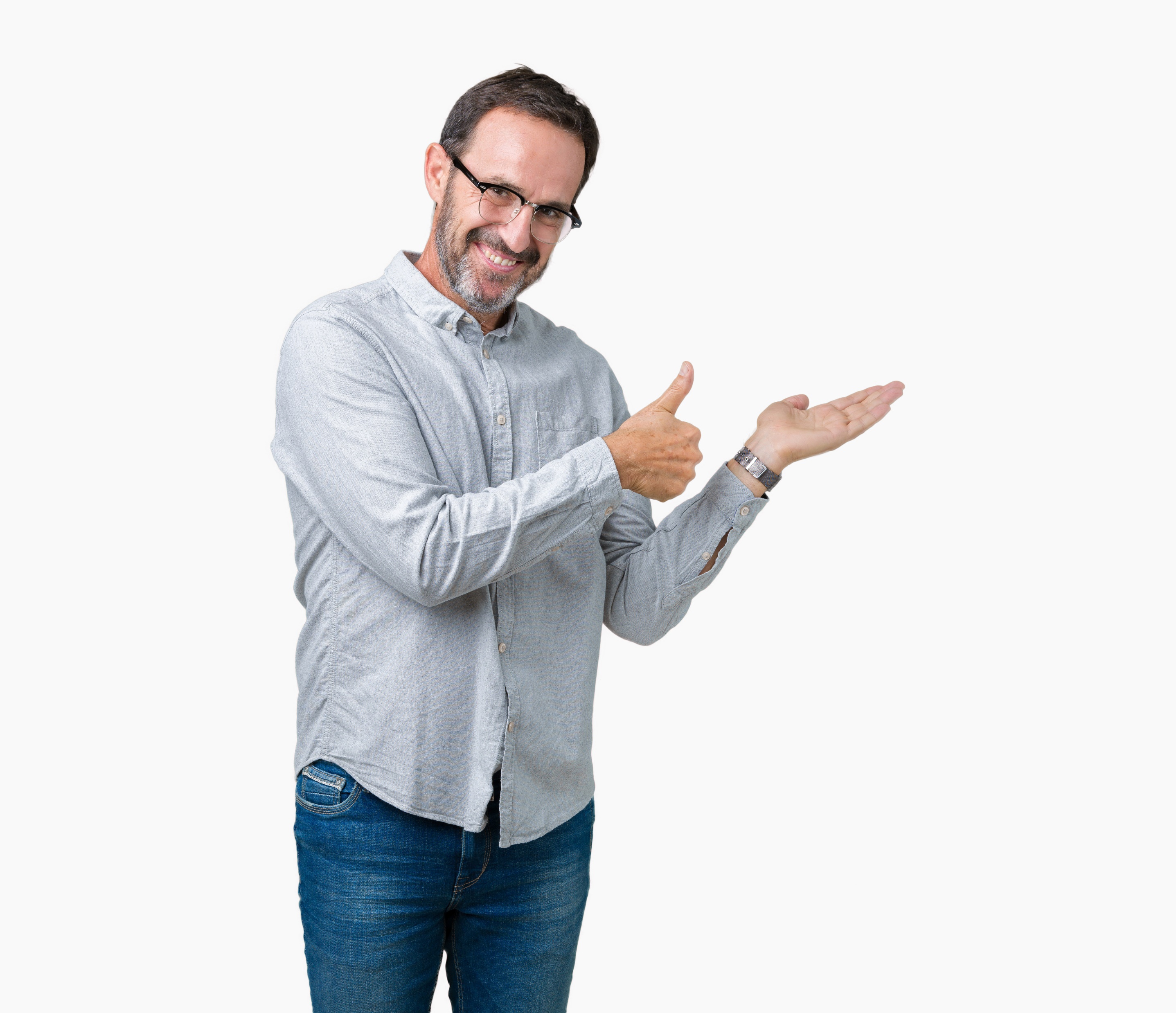 ¿Qué es Medicare?
¿Calendario de Inscripción?
¿Qué cubre Medicare?
¿Cuánto va a costar?
¿Y si no puedo pagarlo?
¿Hay otras opciones?
¿Existen otros beneficios?
Consejos para la Compra
[Speaker Notes: Ahora que saben quiénes somos, me emociona hablar de su atención médica. Entonces, ¿qué necesitan saber? En primer lugar, necesita saber  ¿qué es Medicare, qué cubre, cuándo inscribirse, cuánto cuesta, puede pagarlo y hay otras opciones?]
Medicare Basics
¿Que es Medicare?
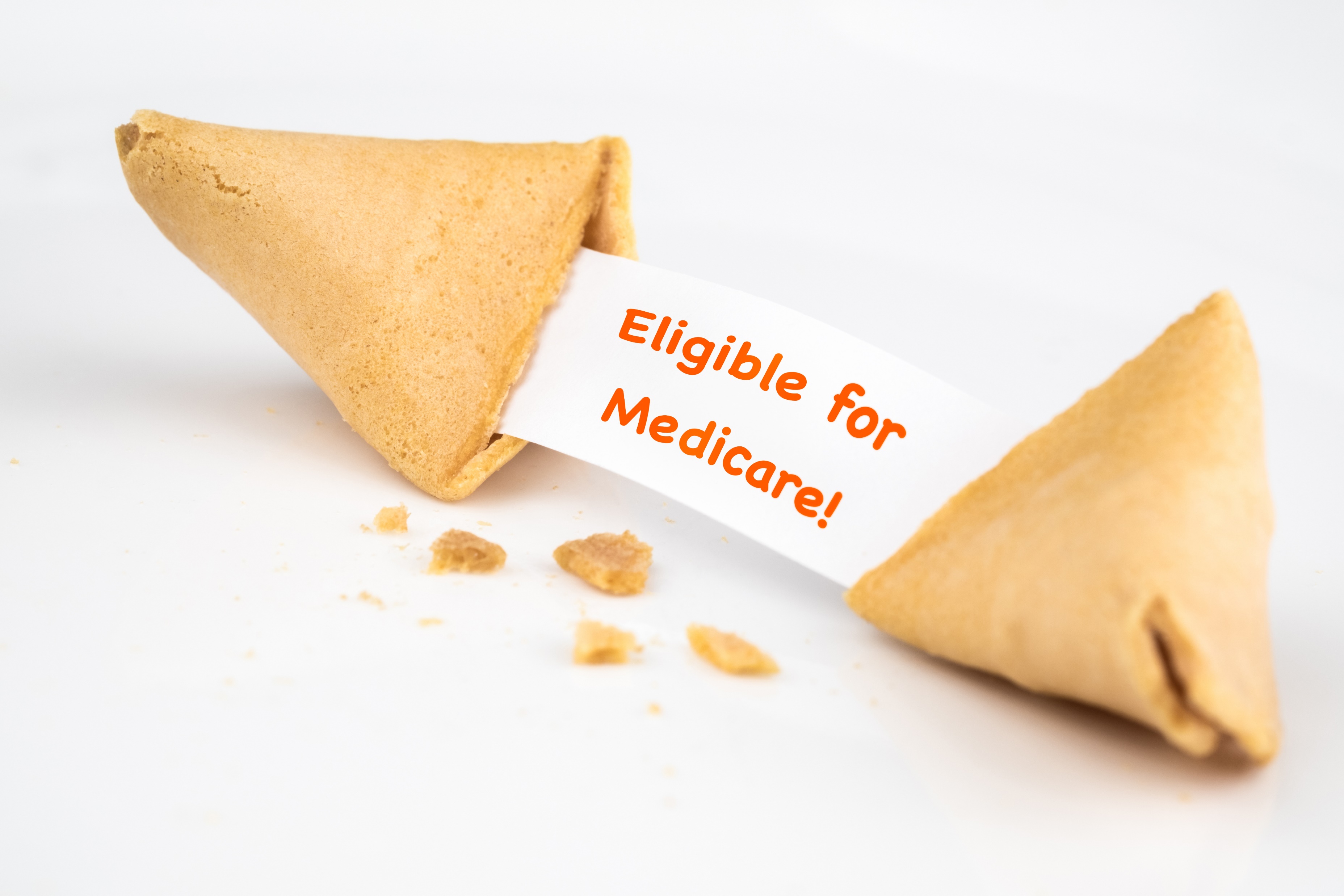 Programa gubernamental de seguro médico para tres grupos de personas:
65 años o más 
Menores de 65 años con ciertas discapacidades 
Cualquier edad con ESRD (Enfermedad Renal en Etapa Final)
Administrado por:
Centros de Servicios de Medicare y Medicaid
La Administración de la Seguridad Social (SSA) inscribe a la mayoría de las personas
La Junta de Retiro Ferroviario (RRB) inscribe a los jubilados ferroviarios
[Speaker Notes: Comencemos con la primera pregunta - ¿QUÉ ES MEDICARE? Es un programa de seguro de salud del gobierno y sirve a 3 grupos de personas - personas mayores de 65 años, personas menores de 65 años con ciertas discapacidades y personas de cualquier edad con enfermedad renal terminal. Medicare es administrado por los Centros de Servicios de Medicare y Medicaid, también conocidos como CMS, y trabaja en estrecha colaboración con la Administración del Seguro Social y la Junta de Retiro Ferroviario]
Brief History
Historia del Medicare
1945 - Harry S. Truman propone un plan de seguro integral para toda la población a través del Sistema de Seguridad Social.

1965 – Lyndon B. Johnson firma la ley de Medicare y Medicaid. El ex presidente Truman fue la primera persona en inscribirse en Medicare.               

1972 – Las personas discapacitadas y los que padecen de ESRD menores de 65 años también tienen derecho a Medicare. El presidente Nixon firmó esta ley.

1980 – El Medigap o seguro complementario de Medicare comenzó a ser supervisado por el gobierno federal.

2005 – Se introducen los planes Medicare Advantage, Parte C y Parte D (Planes de Medicamentos)
[Speaker Notes: Es interesante conocer la historia de Medicare. Comenzó en 1945 con el presidente Truman. Estaba proponiendo un programa de seguro integral para todas las personas a través del Seguro Social. Pero no fue sino hasta 20 años después que algo realmente ocurrió cuando el presidente Johnson promulgó la ley Medicare y Medicaid; Medicare es para personas mayores de 65 años y Medicaid es para personas con ingresos más bajos. ¡El presidente Truman fue la primera persona en inscribirse en Medicare! Más tarde, en el año 72, las personas con discapacidad y con enfermedad renal terminal también recibieron cobertura de Medicare.  Debido a las brechas de cobertura en Medicare Original, Medicare Supplements ofreció una manera de cerrar las brechas y minimizar los costos de bolsillo.  En 1980, el gobierno asumió la supervisión de esos programas. Más recientemente en 2005, Medicare creó otro programa, y esta vez contrataron a compañías de seguros privadas para hacerlo. El objetivo era crear un enfoque coordinado más integral que lo hiciera mejor para los beneficiarios de Medicare de muchas maneras. Veremos cómo funcionan estas diferentes opciones.]
Medicare Basics
¿Qué cubre Medicare?
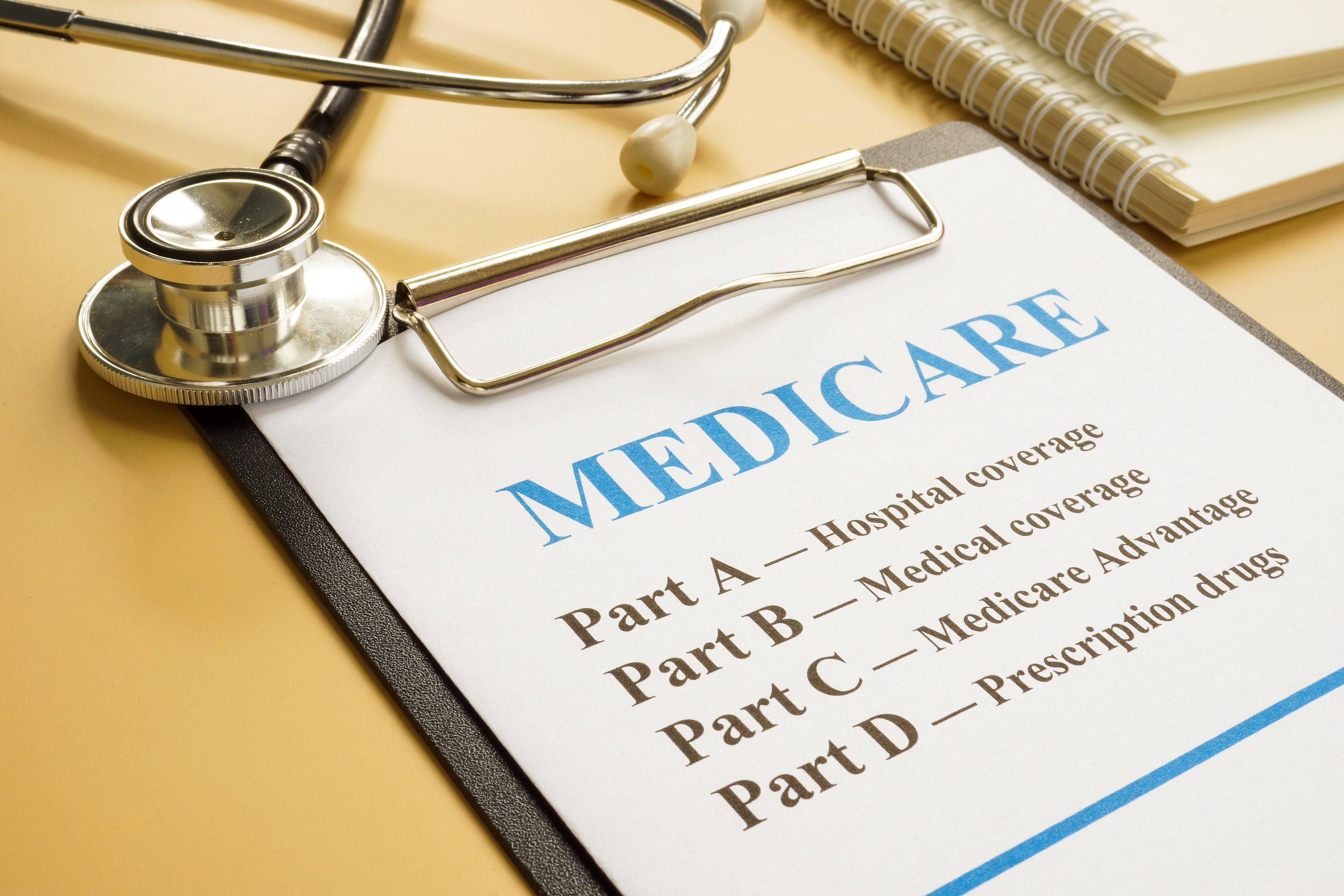 [Speaker Notes: ¡Empecemos con esta sopa de letras!  Hay 4 partes principales de Medicare - Partes A, B, C y D.  ¿Qué son, qué cubren y cómo trabajan juntos?]
Medicare Basics
¿Cuáles son sus opciones?
La mayoría de las personas obtienen su cobertura médica de dos maneras
Medicare Advantage
Medicare Original
Part C – Plan de Salud Combina la Parte A, la Parte B y, normalmente, la Parte D
Parte A – Hospital
Parte B – Medico
- OR -
Cobertura Suplementaria
Part D – MedicamentosPuede ser agregado a algunos planes, si no está ya incluido.
Parte D – Medicamentos
[Speaker Notes: Usted tiene 2 maneras de obtener su Medicare. A la izquierda está Medicare Original con las Partes A y B.  Puedes agregar un Suplemento de Medicare y puedes agregar un plan de medicamentos recetados independiente. A la derecha está la forma más nueva de obtener su Medicare, llamada Medicare Advantage o Parte C.  Combina la Parte A y B, y por lo general tiene la cobertura de medicamentos de la Parte D incorporada. Algunos planes de Medicare Advantage no incluyen la cobertura de medicamentos de la Parte D en cuyo caso se le puede permitir agregar un plan de medicamentos independiente.]
Who Qualifies
¿Quién Califica Para la Parte A y la Parte B?
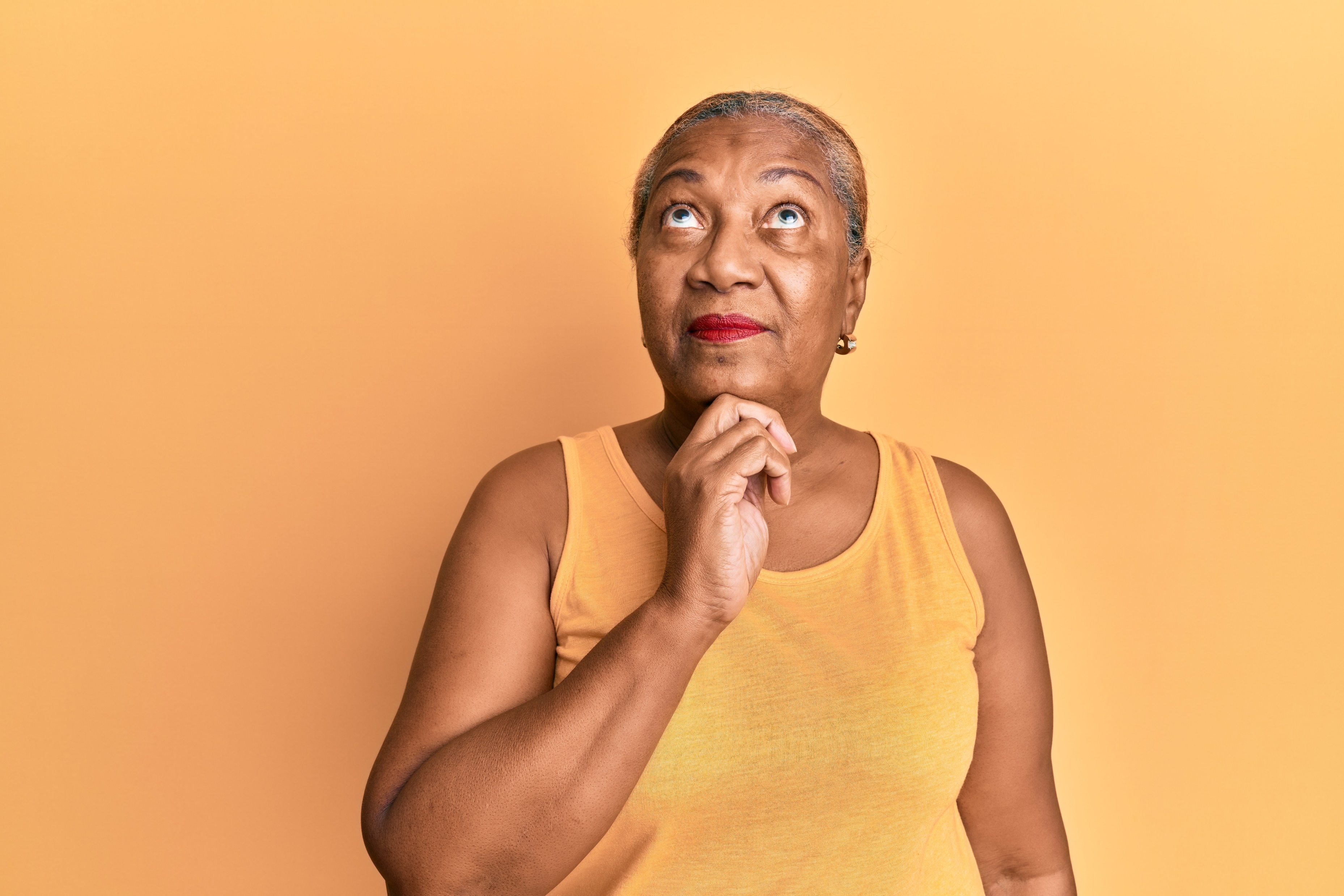 Persona mayor de 65 años que cumple los requisitos
Menores de 65 años y discapacitados - Deben recibir beneficios del Seguro Social durante 2 años para calificar para Medicare
Enfermedad Renal en Etapa Final (ESRD)
 Esclerosis Lateral Amiotrófica   (ALS)
[Speaker Notes: ¿Quién califica para la Parte A y B? Hablamos de personas mayores de 65 años que califican, así como personas que son menores de 65 años y discapacitadas - (deben haber estado recibiendo beneficios por incapacidad durante 2 años para calificar para Medicare.  Medicare también está disponible para personas con enfermedad renal terminal o ELA (enfermedad de Lou Gehrig).]
Medicare Enrollment
Inscripción en Medicare
Si ya está recibiendo beneficios de Seguro Social o Junta de Retiro Ferroviario su Medicare será efectuado el 1er. día del mes en que cumpla los 65 años .

Si su fecha de nacimiento es el primero del mes, el medicare entrará en vigor el día primero del mes anterior.

Los beneficios por incapacidad se hacen efectivos a partir del 25º mes de incapacidad.
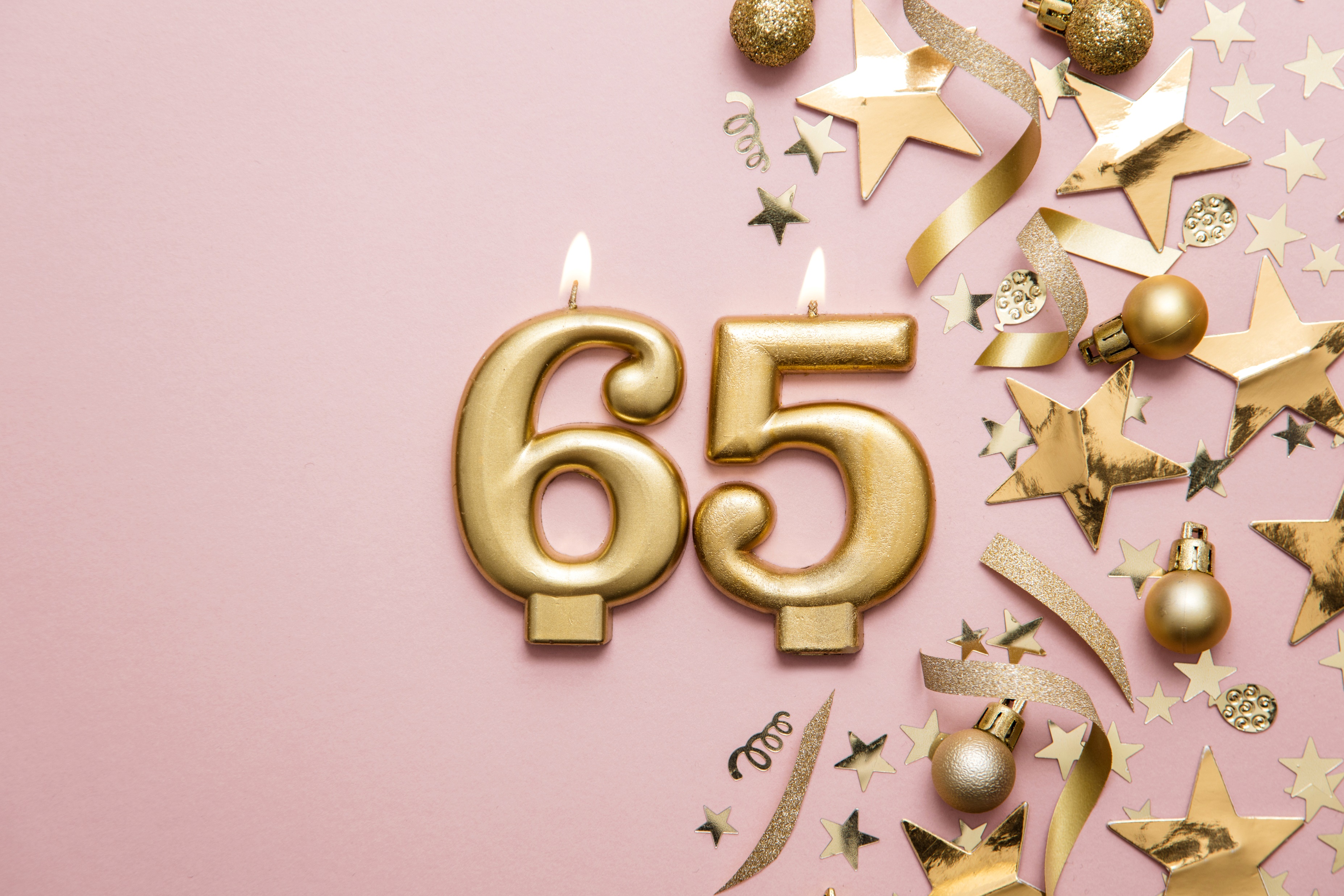 [Speaker Notes: ¿Cómo se inscribe? Es automático si ya está recibiendo beneficios de Seguro Social o Junta de Retiro Ferroviario. En ese caso, su Medicare comenzaría el 1 del mes de su mes de nacimiento. Digamos que cumples 65 años el primero, bueno, entonces tu Medicare comenzaría el mes anterior. De nuevo, si usted tiene beneficios por incapacidad, su Medicare entrará en vigencia el vigésimo quinto mes de incapacida.]
Medicare Enrollment
¿Todavía estás trabajando y/o no estás recibiendo Beneficios de Seguro Social o Junta de Retiro Ferroviario? 

Tendrás que inscribir en Medicare a través del Seguro Social o la Junta de Retiro Ferroviario. No es automático. Debes aplicar 3 meses antes de cumplir los 65.

Notas sobre la Parte B: Tener cobertura a través del empleador o del empleador de su cónyuge podría afectar a sus derechos y a su elegibilidad para la Parte B.  Es posible que desee retrasar la inscripción en la Parte B. Consulte con el administrador de beneficios del empleador/sindicato.

Retrasar la inscripción en la Parte B de Medicare cuando es elegible, podría costarle una multa del 10% por cada período de 12 meses que no se inscribió cuando era elegible. Esta penalización se aplicará durante el tiempo que tenga la Parte B de Medicare.
[Speaker Notes: Pero, ¿qué pasa si todavía estás trabajando o no estás recibiendo Beneficios de Seguro Social o Junta de Retiro Ferroviario? Tendrá que asegurarse de inscribirse en Medicare a través del Seguro Social o la Junta de Retiro Ferroviario. No es automático y debes aplicar 3 meses antes de cumplir los 65 años. Aquí hay algunas notas importantes sobre la Parte B: Si tiene cobertura a través del empleador o cónyuge, es posible que desee retrasar su inscripción en la Parte B de Medicare. Asegúrese de consultar con su administrador de beneficios sobre esto. Además, otra nota muy importante para tomar en cuenta es si se retira o pierde su cobertura de grupo y necesita obtener la Parte B, asegúrese de hacerlo de inmediato. Un retraso podría causar una penalización del 10% para usted por cada 12 meses para los que era elegible pero no se inscribió. Así que realmente quieres ser consciente de eso.]
Medicare Basics
Períodos de Inscripción en Medicare
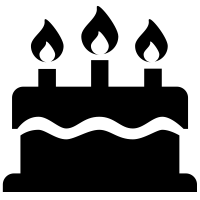 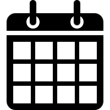 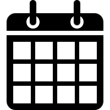 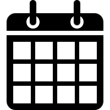 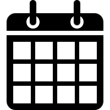 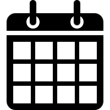 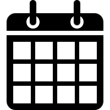 Período Inicial de Inscripción (IEP)
El período de 7 meses alrededor del mes que cumpla 65 años
Período Especial de Inscripción(SEP)
    El período de 8 meses que comienza el mes después de que
termine su empleo o la cobertura, lo que ocurra primero

Período General de Inscripción (GEP)
   1 de enero al 31 de marzo de cada año. Su cobertura comenzará el primer día del mes después de inscribirse. Penalización del 10% por cada 12 meses que usted fue elegible pero no se inscribió.
[Speaker Notes: Hay tres períodos de inscripción a Medicare. Uno rodea el mes de tu 65 cumpleaños. Comienza 3 meses antes de cumplir 65 años, incluye tu mes de cumpleaños, e incluye 3 meses después de eso. El segundo período de inscripción se aplica a las personas que se jubilan o pierden la cobertura basada en el empleador. Eso se llama Período Especial de Inscripción y es de 8 meses de duración. Comienza el mes después de jubilarse. Si se pierde un período de inscripción, hay un período anual de inscripción general. Son los primeros 3 meses de cada año y tu Medicare entraría en vigor el primer día del mes después de inscribirse. Tenga en cuenta que la penalización del 10% por cada 12 meses que usted fue elegible pero no se inscribió.]
Part A: Hospital
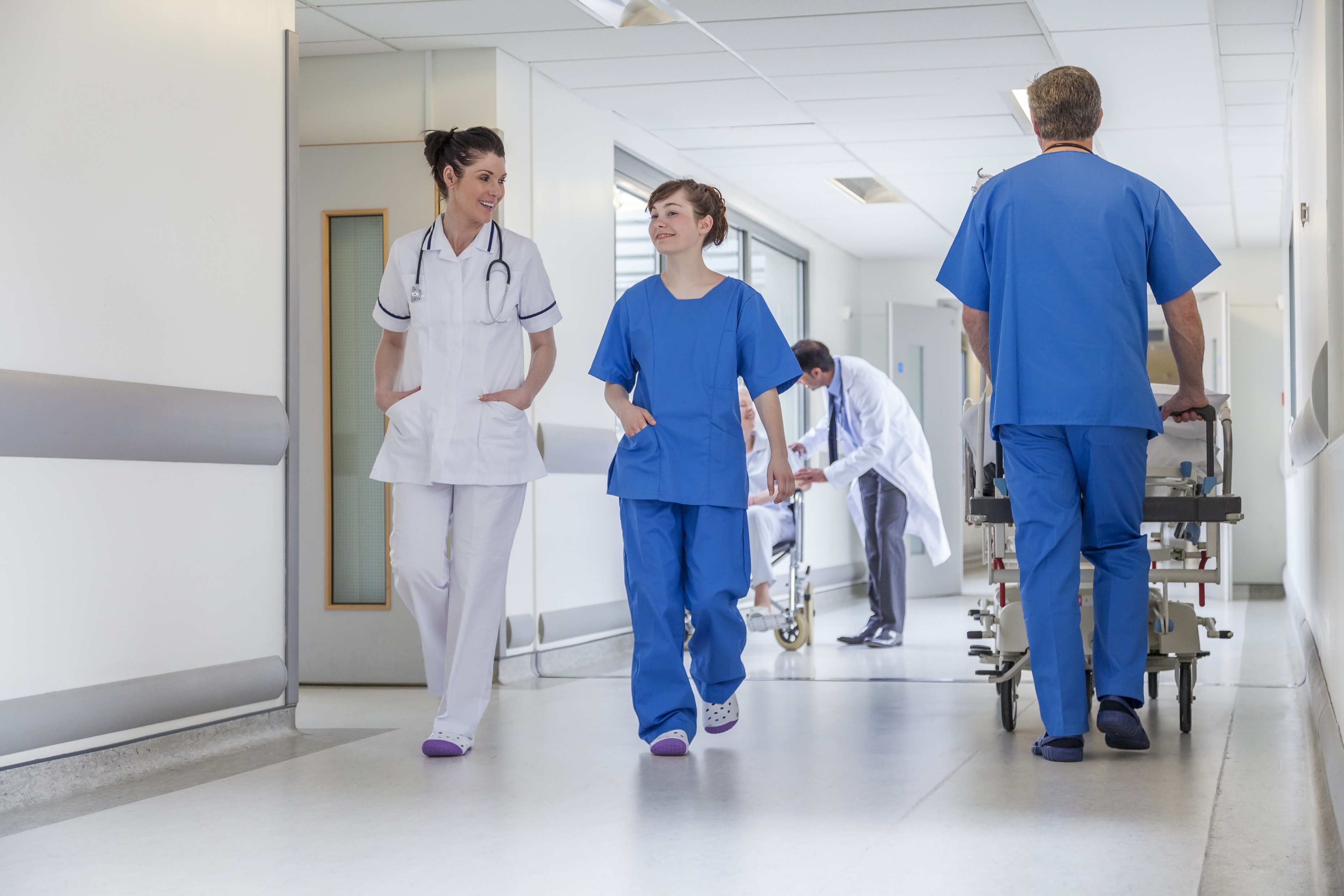 Parte A: Hospital
[Speaker Notes: Estamos listos para empezar con el alfabeto!  Parte A -  algunas personas les gusta pensar en "A" para las admisiones para activar su memoria. La Parte A de Medicare se relaciona con los servicios relacionados con pacientes hospitalizados.]
Part A: Hospital
Parte A - Hospital
Atención Hospitalaria 
Centros de Rehabilitación
Cuidado a Largo Plazo- en el Hospital
Centro de Enfermeria Especializada (SNF) 
Hospicio
Atención Médica a Domicilio
Sangre
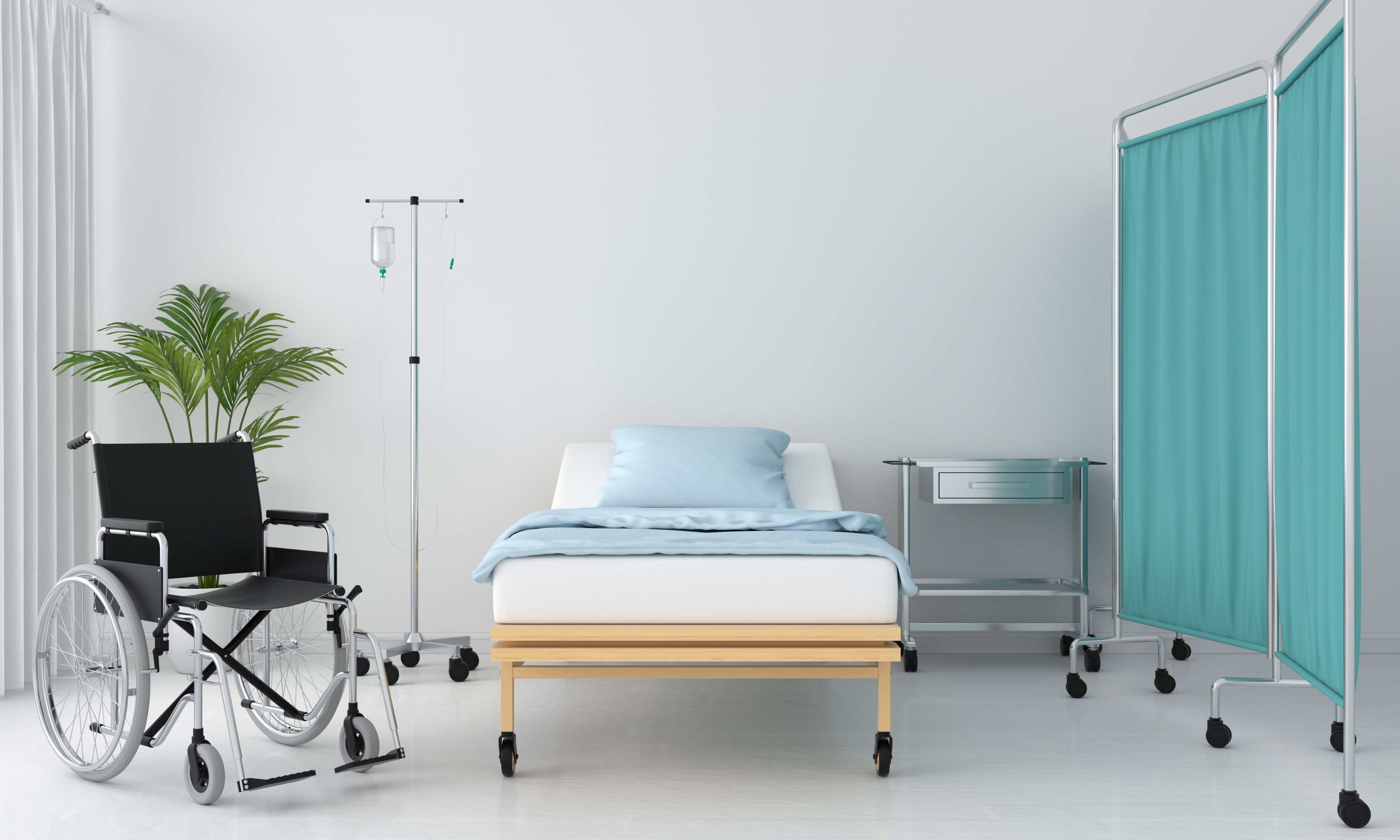 (Cuidados a Largo Plazo en residencias de ancianos NO estan cubiertos)
[Speaker Notes: Esto es lo que cubre la Parte A:  Atención hospitalaria de pacientes, centros de rehabilitación, centros de enfermería especializada, Hospicio, Atención Médica a Domicilio y Sangre. Tenga en cuenta que la atención a largo plazo NO ESTÁ CUBIERTA por Medicare.]
Part A: Hospital
Prima de la Parte A
No paga una prima si usted o su cónyuge pagaron los impuestos de Medicare mientras trabajaban; 10 años o 40 trimestres

Si no se pagaron los impuestos de Medicare, tiene la opción de obtener la Part A pagando una prima (puede llegar a ser hasta $505 por mes)

Asistencia disponible para las personas con bajos recursos

Normalmente, la prima de la Parte A es cero.
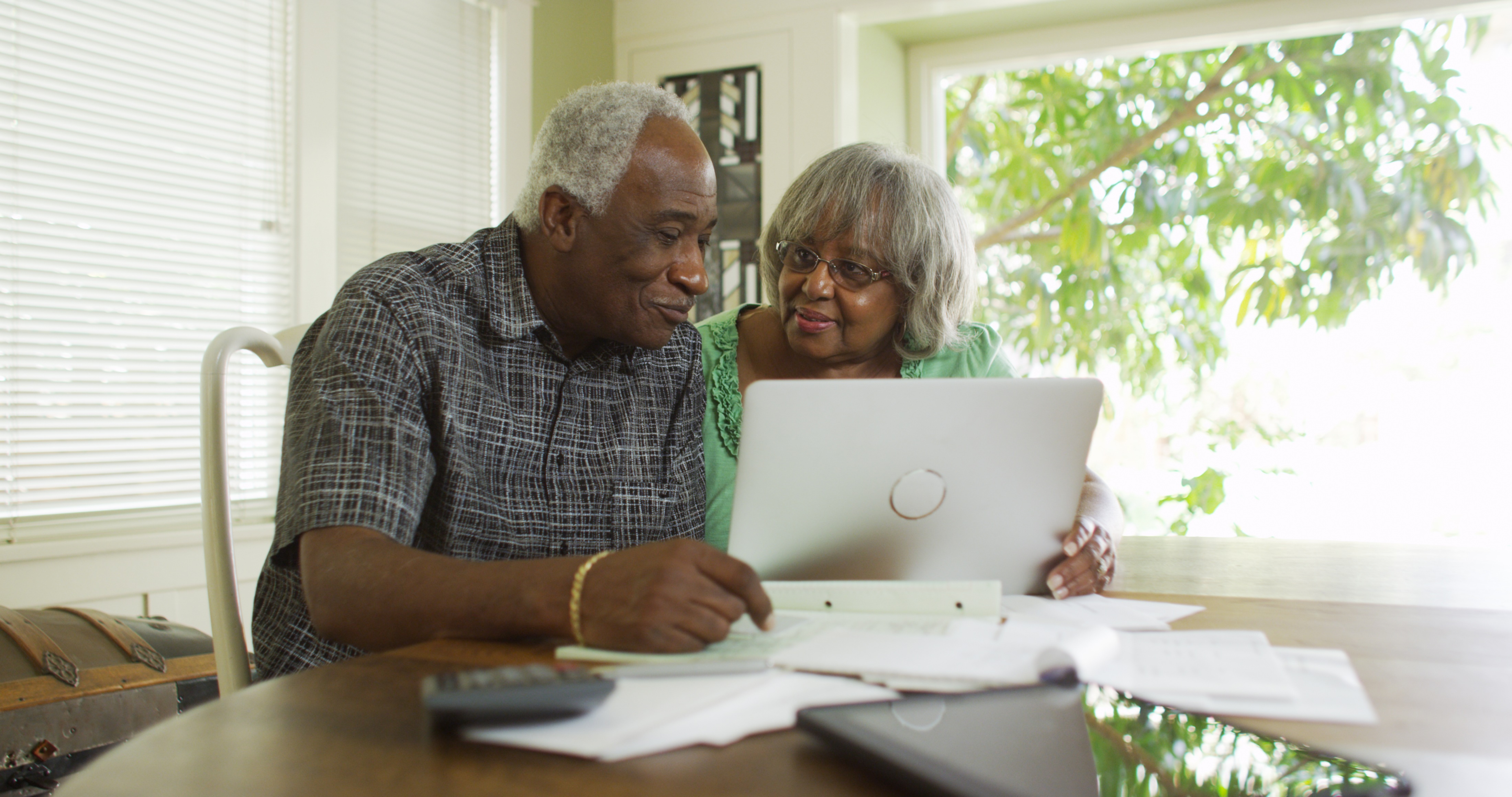 [Speaker Notes: La cobertura del seguro generalmente tiene una prima, ¿verdad? Bueno, para la Parte A no hay prima si usted o su cónyuge pagaron impuestos de Medicare mientras trabajaban, durante 10 años al menos o 40 trimestres; esos fueron los impuestos FICA que pagó.  Cuando te inscribes a Medicare, el Seguro Social envía esos dólares a Medicare. Pero digamos que no pagaste los 10 años de impuestos FICA - todavía tienes la opción de obtener la Parte A pagando una prima, y en 2024 la prima puede llegar a ser hasta $505 por mes. Hay asistencia disponible para aquellos con ingresos limitados, pero normalmente la prima de la Parte A es cero.]
Part A: Hospital
2024 Costos Hospitalarios (Parte A)
Deducible Hospitalario = $1,632.00 por período de beneficio

Período de beneficio= 60 días

Día 61-90 = $408 por día

91 días y después = $816 por día hasta usar 60 días durante su vida de reserva

Después de los días de reserva Medicare paga $0
*Un período de beneficio empieza el primer día que una persona reciba servicios como paciente interno en un hospital y termina después de que no haya recibido una atención especializada en ningún otro centro durante 60 días consecutivos.
[Speaker Notes: Hay costos asociados con la Parte A. En 2022, el deducible hospitalario es de $1,632 por período de beneficios. Un período de beneficios equivale a 60 días, por lo que en el peor de los casos podría haber seis períodos de beneficios en un año. Digamos que tuvo un año de salud realmente desafiante y estuvo en el hospital durante 60 días, también tendría copagos de $408 por día - y si está en el hospital durante 90 días, su costo sube a $816 por día. Así que por favor tenga eso en cuenta - una vez que haya utilizado sus 60 días de reserva de por vida, Medicare no paga nada. No hay límite a lo que podrías deber de tu bolsillo.]
Part B: Medical
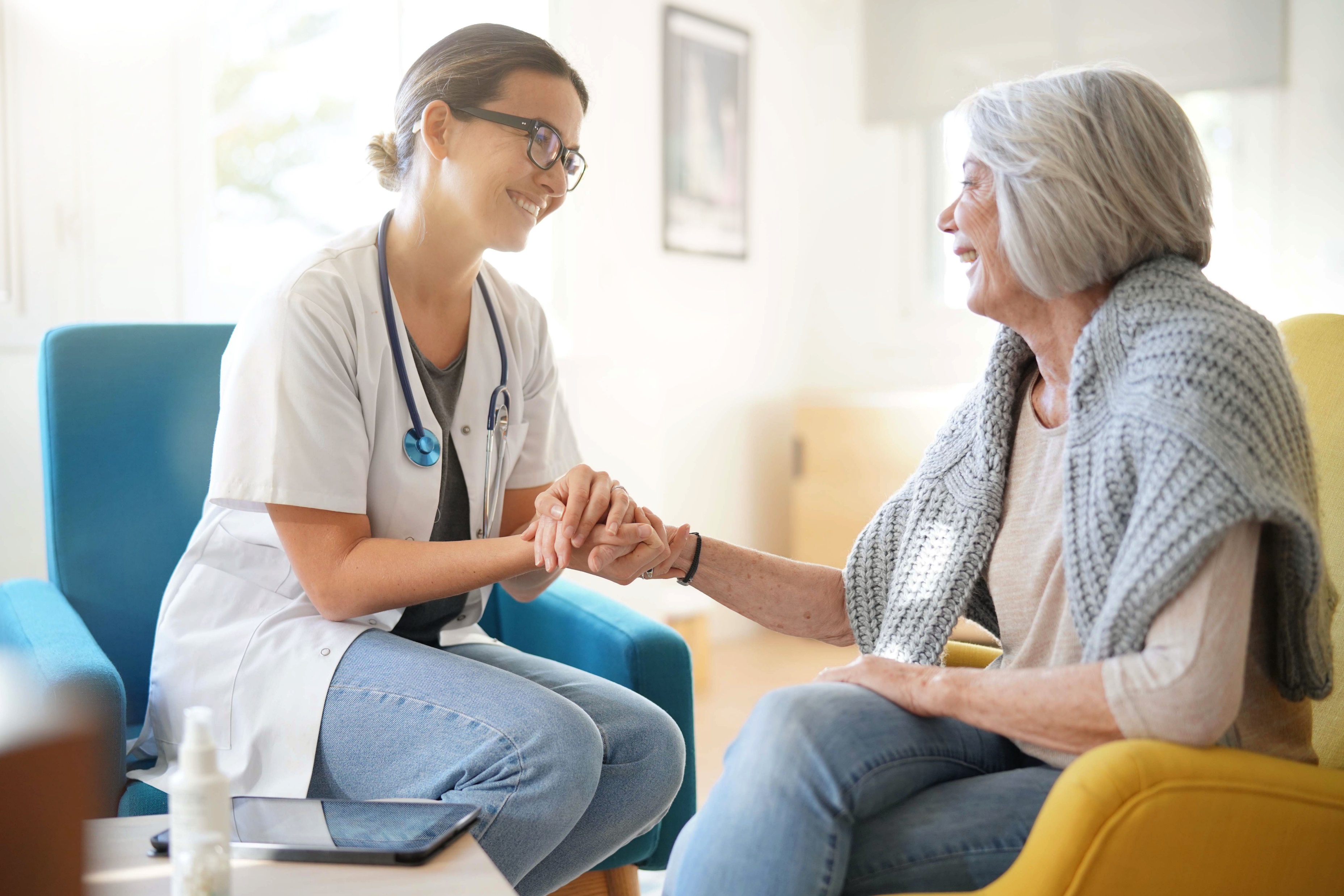 Parte B:
Seguro Médico
[Speaker Notes: Vamos a la Parte B. Se podría pensar en "B" para tiritas... atención ambulatoria, servicios médicos.]
Part B: Medical
Parte B Seguro Médico
Servicios de Médicos
Atención Ambulatoria
Atención Domiciliaria
Servicios Preventivos
Equipo Médico Duradero (DME)
Servicios de Salud Mental 
Servicios Ambulatorios del Hospital
Terapia Física
Trasplantes y medicamentos inmunosupresores
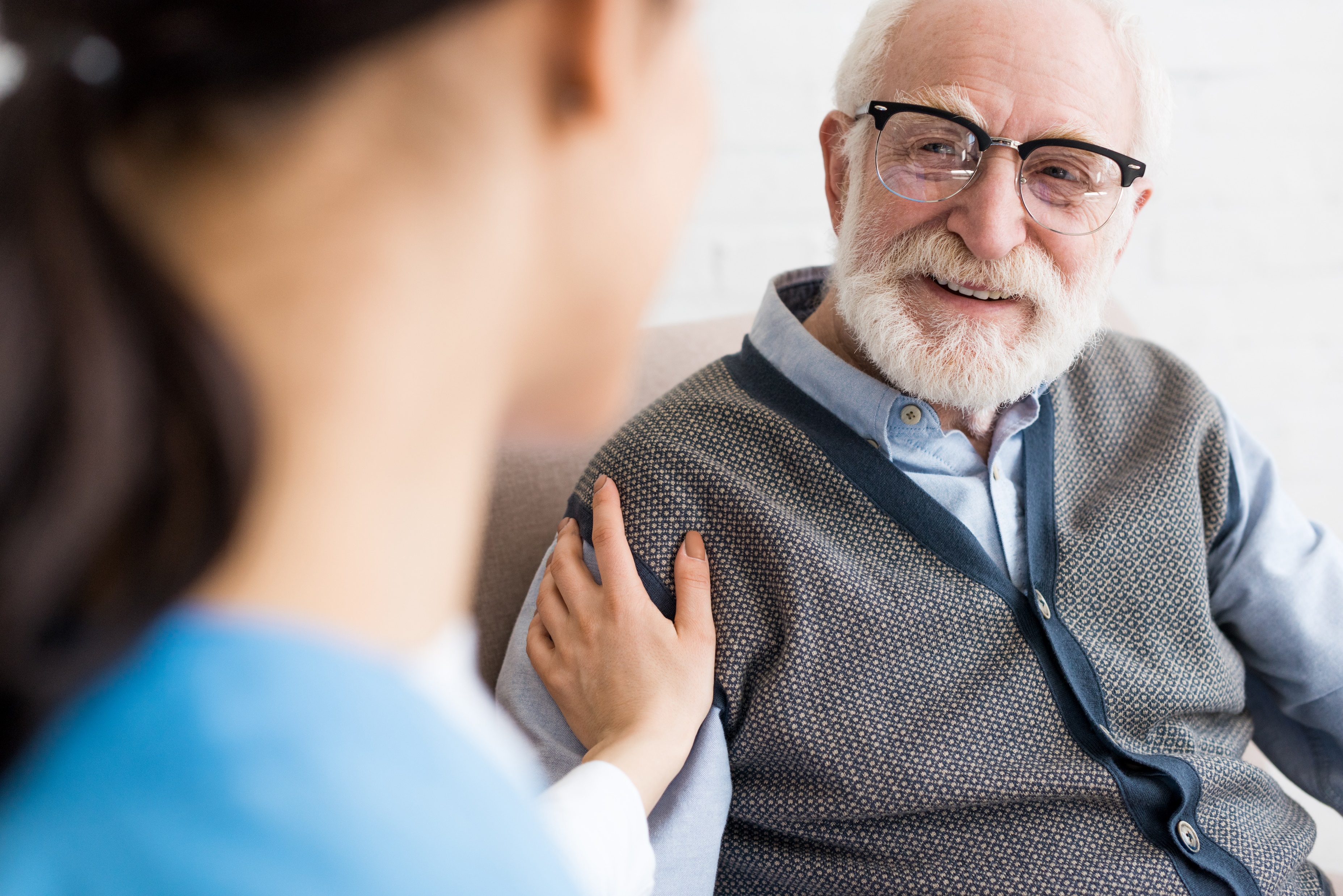 [Speaker Notes: La Parte B cubre cosas como servicios médicos, atención ambulatoria, servicios de salud en el hogar, atención preventiva, equipo médico duradero..  todos estos diferentes artículos para pacientes ambulatorios que se enumeran.]
Part B: Medical
Parte B Seguro Médico
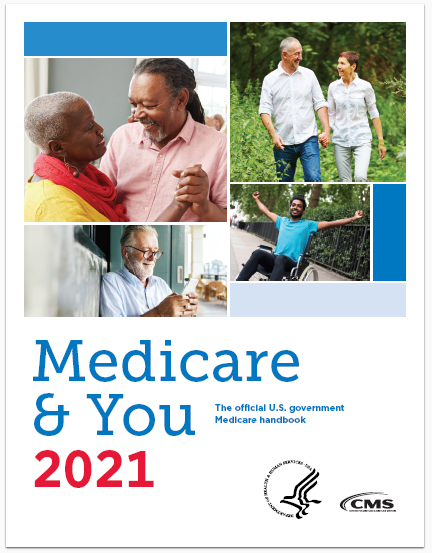 In 2021, Medicare agregó cobertura para:
Acupunctura para el dolor lumbar
Visitas de telesalud con médicos
Visitas virtuales de seguimiento
[Speaker Notes: En 2021, se agregaron varios nuevos artículos de cobertura. Acupuntura para el dolor lumbar, visitas de telesalud con proveedores, chequeos virtuales para el seguimiento. Esta cobertura es limitada y hay requisitos, pero estos son artículos nuevos que se agregaron recientemente a la cobertura de Medicare.]
Part B: Medical
2024 Prima de la Parte B
La mayoría pagará la prima estándar de $174.70 dólares

Las personas con ingresos más elevados podrían pagar hasta $594 dólares por mes por la Parte B. Basado en los ingresos declarados al IRS hace dos años. 

Las personas con ingresos limitados que reciben asistencia pagarán una cantidad más baja basada en el nivel de asistencia que reciben.

Penalización del 10% por cada período de 12 meses en que fue elegible pero no se inscribió
[Speaker Notes: Hay una prima para la Parte B, y en 2024 la mayoría de la gente paga la cantidad estándar de $174.70 por mes. Los que tienen ingresos más altos pagarán más; pueden pagar hasta $594 por mes sobre la base de los ingresos reportados al IRS hace dos años. Pero las personas con ingresos limitados que reciben asistencia financiera podrían tener una prima de $0. Tenga en cuenta que también tiene una penalización del 10% por cada período de 12 meses que fue elegible pero no se inscribió.]
Part B: Medical
Parte B Costos Médicos
2022 Parte B $240 deducible,1 vez al año
 Medicare paga el 80% de los gastos aprobados por los 
     beneficios cubiertos
 Usted es responsible por el 20% de los costos restantes. 
 Gastos en exceso de las cantidades aprobadas por Medicare.
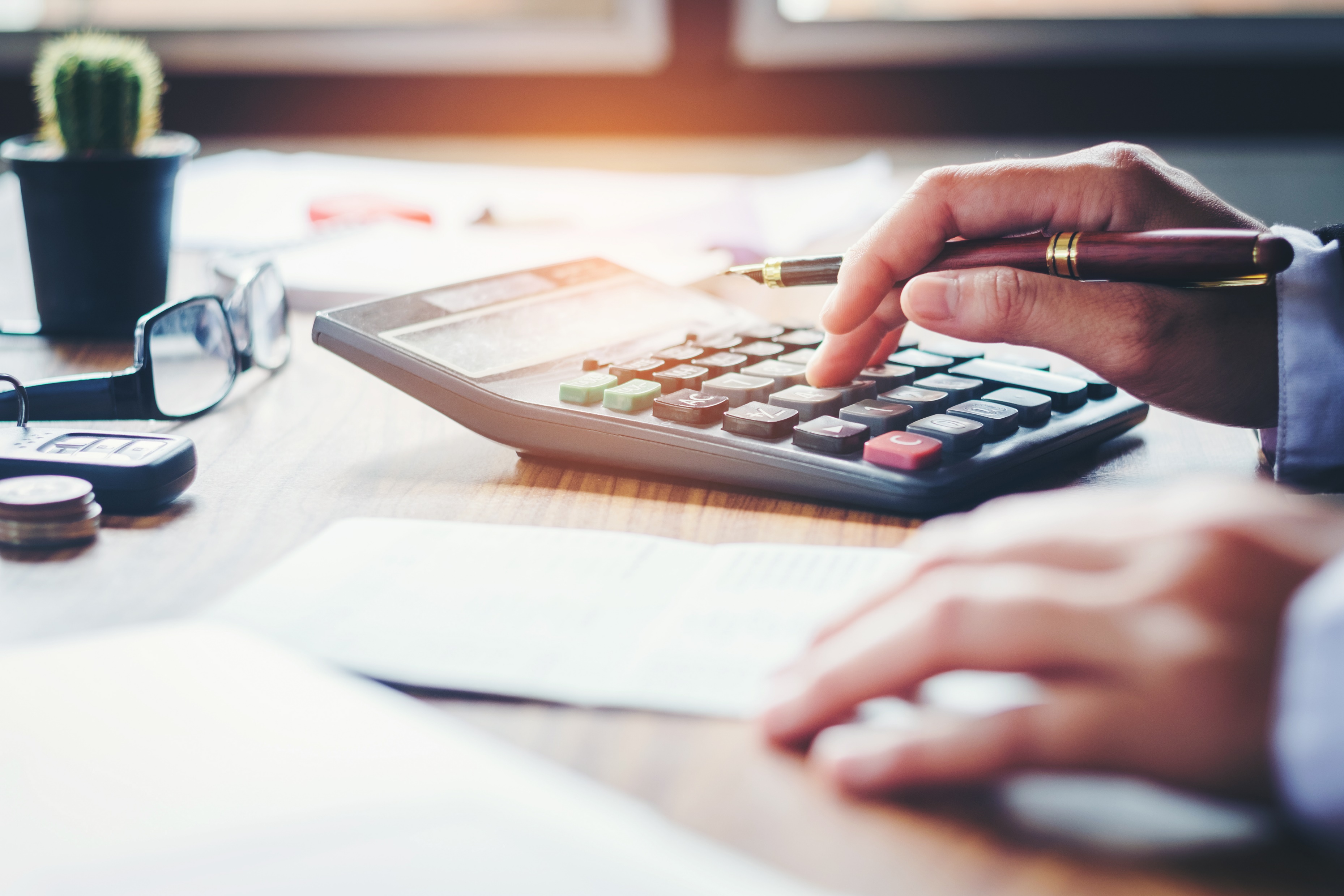 [Speaker Notes: Hay costos adicionales relacionados con la Parte B. El deducible se debe una vez al año, y es $240 para el 2024. Después de eso, funciona como un plan 80/20. Medicare paga el 80% y usted es responsable del otro 20%.  Con Medicare original, no hay límite a la cantidad que usted podría deber de su bolsillo.]
Part B: Medical
Medicare No Cubre Todo
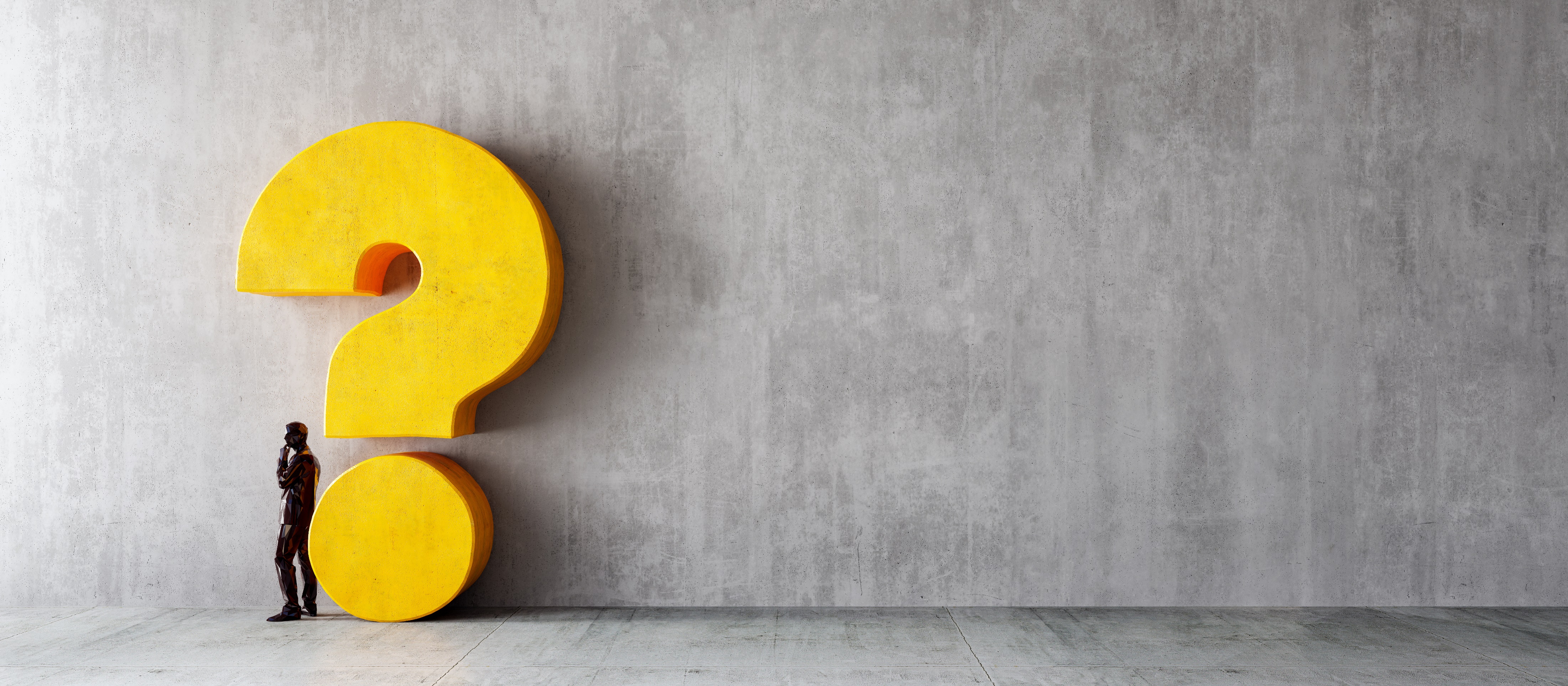 ¿Hay alguna manera de cubrir lo que no cubre el Medicare Original?
¡Si!
[Speaker Notes: Como puedes ver, Medicare no cubre todos los costos, y si eres como yo, no puedes permitirte esos copagos altos y el riesgo financiero potencial. Es por eso que es importante agregar cobertura adicional.]
Medigap
Medigap (Suplemento de Medicare)
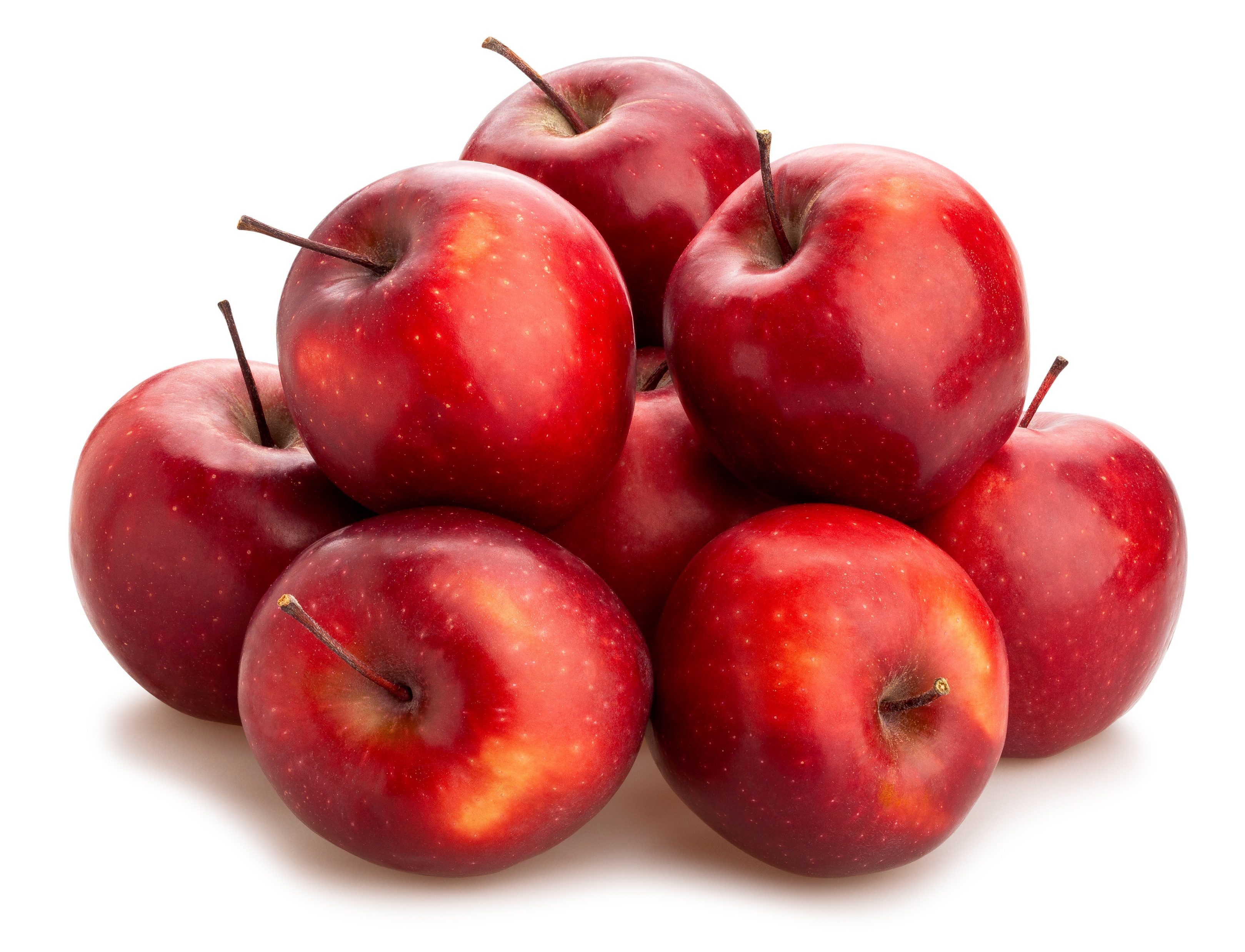 Seguro médico suplementario.
Proporcionado por compañías de seguros privadas.
Cubre algunos o la mayoría de los costos que Medicare no cubre.
[Speaker Notes: Veamos una manera de obtener cobertura adicional:  Suplementos de Medicare. Los suplementos de Medicare a veces se llaman planes de Medigap. Es un seguro de salud complementario que cubre algunos o la mayoría de los costos que Medicare no cubre - como deducibles, copagos y coseguros. Es proporcionada por compañías de seguros privadas.  Usted puede preguntarse por qué tengo esta ilustración de manzanas apiladas; bueno, es porque Medicare regula los planes y creó una estandarización de los planes.  De esa manera, puedes comparar manzanas con manzanas y ver cómo se ponen de pie una al lado de la otra.]
Medigap
*Los planes F y G ofrecen un plan con deducible alto en algunos estados.

**Los planes K y L muestran cuánto pagarán por los servicios aprobados antes de que usted alcance su límite anual de desembolso y el deducible de la Parte B. Después de cumplirlos, el plan pagará el 100% de los servicios aprobados.

***El Plan N paga el 100% de los costos de los servicios de la Parte B, excepto los copagos de algunas visitas al consultorio y algunas visitas a la sala de emergencias.
[Speaker Notes: Y esto es lo que parece - estos son los planos uno al lado del otro. Usaron letras de nuevo, lo que lo hace confuso. Estos no son la Parte A, B, C - estos son el PLAN A, B, C, etc. Hasta hace poco, el Plan F ha sido muy popular porque cubre todos los vacíos que se pueden ver aquí.  Pero a partir del 1 de enero de 2020, las personas que se convirtieron en elegibles para Medicare después de esa fecha no tienen acceso a un Plan C o Plan F. Tenga en cuenta que si era elegible para Medicare antes del 1 de enero de 2020, todavía puede obtener un Plan F o mantener su Plan F. Hoy, un suplemento popular de Medicare es el Plan G, que cubre todo excepto el deducible de la Parte B de $240. El Plan N también está llegando a la vanguardia debido a las primas más bajas.]
Medigap
Medigap: Costo
La prima mensual se paga a la compañía de seguros.
    (Usted sigue pagando al gobierno la parte B de Medicare)
El costo varía significativamente según la compañía de seguros.
Depende de la cobertura, la ubicación y la edad. 
Las primas suben con el tiempo y a medida que se envejece.
Suele ser necesaria una evaluacion de salud para cambiar de plan.
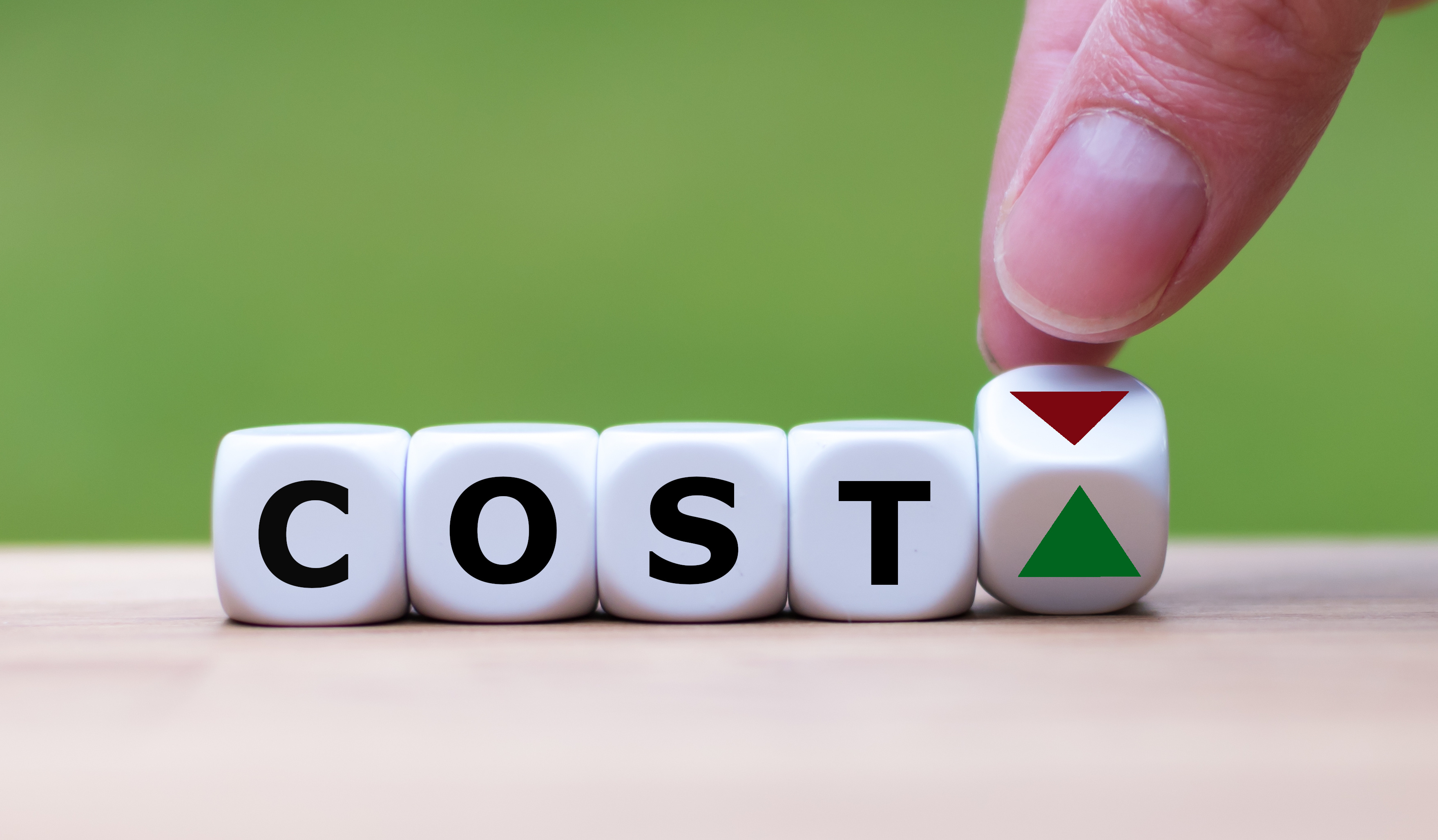 [Speaker Notes: Los planes de Medicare Supplement tienen una prima mensual de alrededor de $100 por mes para las personas que cumplen 65 años. Su prima mensual se paga a la compañía de seguros. Recuerde, tendrá que seguir pagando al gobierno por su Parte B. La prima del suplemento de Medicare varía según la compañía, y depende del plan que elija, dónde se encuentra y cuántos años tiene. Las primas aumentan con el tiempo, y a medida que envejece, puede comparar las políticas de Medigap, ya que los costos pueden variar entre las empresas para exactamente la misma cobertura. Si usted decide que necesita cambiar de planes porque la prima se ha vuelto demasiado alta, generalmente se requiere un seguro de salud para cambiar de planes.]
Medigap
Medigap: Inscripción
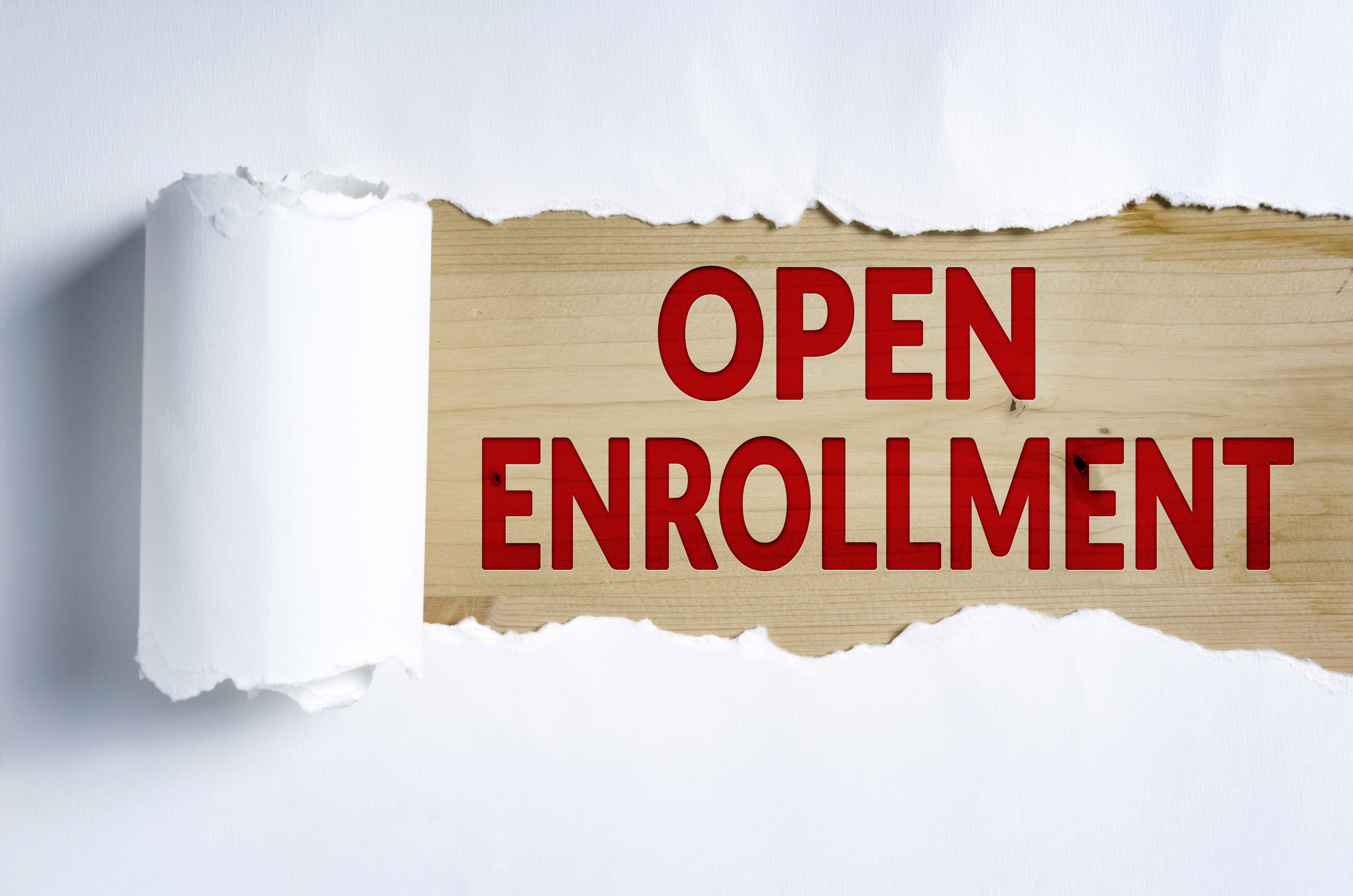 Período de Inscripción Abierta de Medigap
Este period de 6 meses comienza el primer dia del mes en que cumpla 65 anos y este inscrito en la Parte A y B
Si retrasa su inscripción en la Parte B porque tiene cobertura medica de grupo, su Periodo de Inscripcion Abierta comenzara cuando se inscriba en la Parte B. 
Cobertura Garantizada – No se puede negar ni cobrar más por condiciones de salud preexistentes.   
Debe tener la Parte A Y  la Parte B para obtener un suplemento de Medicare
[Speaker Notes: Hay un período de inscripción abierta de 6 meses para solicitar suplementos de Medicare. Comienza el primer día del mes en que cumplas 65 años o más y estás inscrito en la Parte B. Si retrasas la inscripción en la Parte B porque tienes cobertura de salud grupal basada en tu (o la de tu cónyuge) empleo actual, su Período de Inscripción Abierta no comenzará hasta que se inscriba en la Parte B. Durante la Inscripción Abierta, usted tiene un privilegio de cobertura de garantía, lo que significa que no se le puede negar la cobertura o cobrar más debido a las condiciones de salud. Usted debe tener la Parte A y la Parte B de Medicare para obtener un Suplemento de Medicare.]
Medigap
Medigap: Limitaciones
Generally does NOT cover:

Cuidados de larga estancia en 
     residencias de ancianos

Visión

Atención Dental

Audífonos

Anteojos

Cuidados de enfermería privados
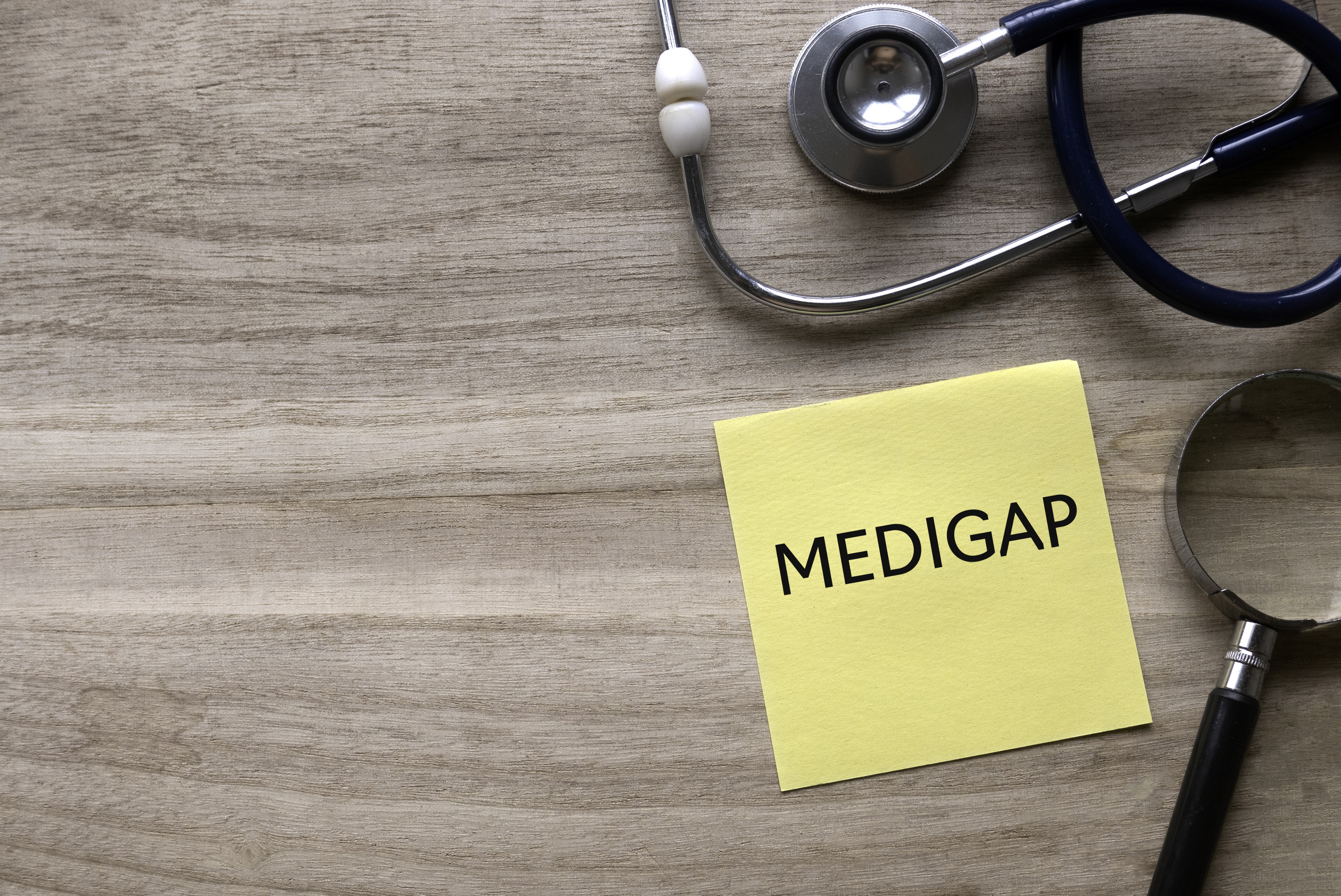 [Speaker Notes: Hay limitaciones en los planes Medigap. No cubren la atención a largo plazo, dental, visual o auditiva, o la atención de enfermería privada. La mayoría no cubre los medicamentos recetados, por lo que es probable que necesite agregar un plan de medicamentos recetados independiente.]
Medicare Basics
2 Formas de Obtener Medicare
Medicare Advantage
Parte C – Plan de SaludCombina la Parte A, la Parte B, y normalmente la Parte D. Algunos planes vienen con beneficios adicionales como el dental, la vision, y la audicion.
Medicare Original
Parte A – Hospital
Parte B – Médico
- OR -
Cobertura Suplementaria
Parte D – MedicamentosPueder ser agregado a algunos planes, si no viene incluido.
Parte D – Medicamentos
[Speaker Notes: Por lo tanto, hablamos sobre la primera manera de obtener Medicare, que es inscribirse en Medicare Original con un Suplemento de Medicare y un Plan de Medicamentos Recetados separado de la Parte D. Ahora vamos a discutir la opción relativamente nueva, llamada Medicare Advantage, que incluye la Parte C y generalmente la Parte D - medicamentos recetados.]
Part C
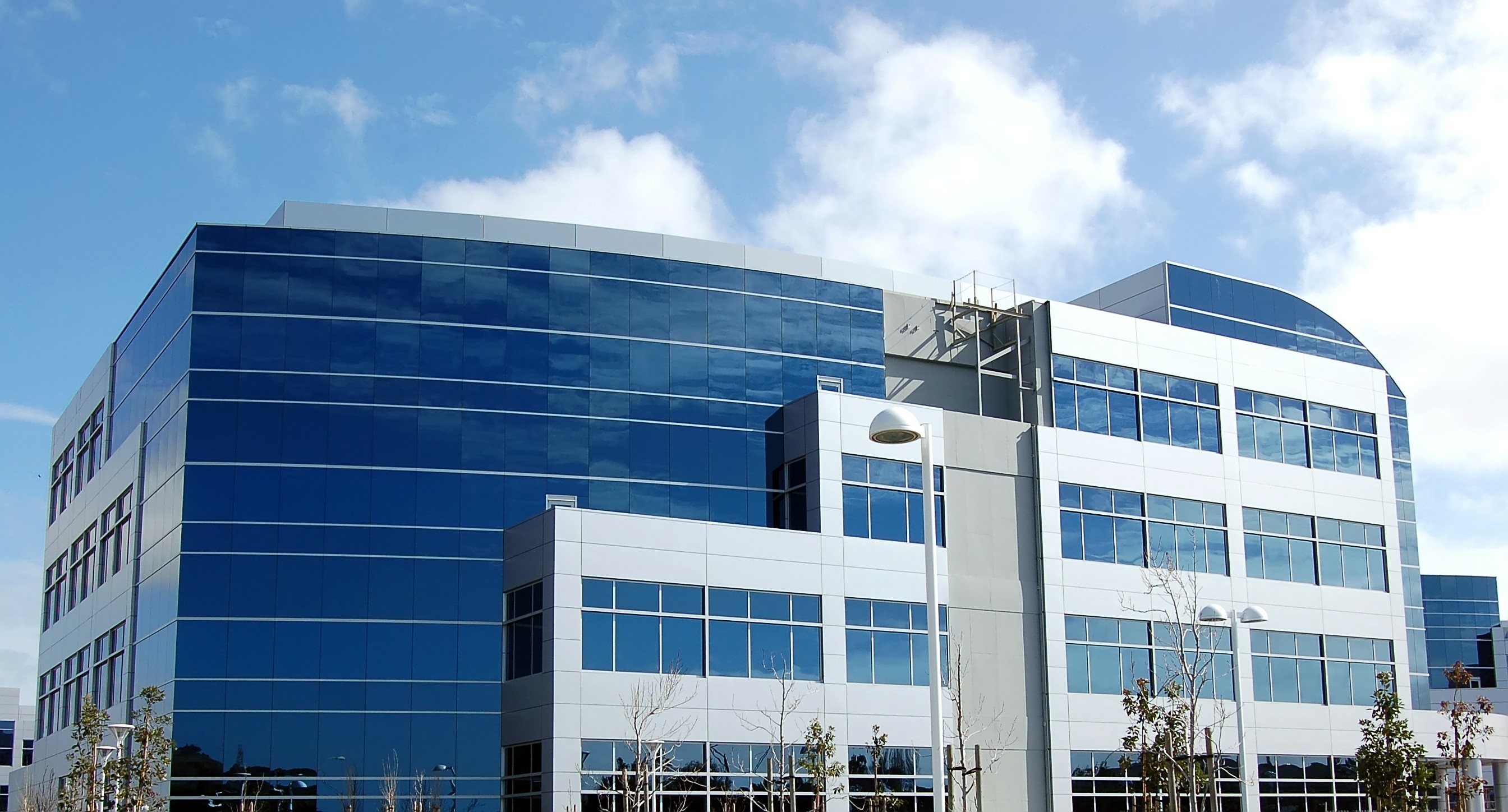 Parte C:
Medicare Advantage
Parte C son planes de salud ofrecidas por compañías aprobadas por Medicare para proveer la mayor parte de su beneficios de la Parte A y B. Si tienes la Parte A y B, eres elegible para la Parte C.
[Speaker Notes: Medicare Advantage, o Parte C, es la forma más nueva de obtener su Medicare.  Piense en "C" para la Compañía. Estos planes son proporcionados por compañías de seguros independientes.]
Medicare Basics
Planes de Medicare Advantage (Parte C)
La compania de seguros paga las reclamaciones
Medicare autoriza los planes.
Los planes pueden cambiar cada año.
Deben cubrir todo lo que cubre Medicare.
Pueden incluir beneficios adicionales - varía según el plan 
La mayoría de los planes incluyen la cobertura de medicamentos recetados de la Parte D
[Speaker Notes: Las compañías que ofrecen planes Medicare Advantage son contratadas con Medicare. La compañía paga las reclamaciones, en lugar del gobierno. Medicare aún aprueba los planes, y los planes pueden cambiar cada año. Los planes Medicare Advantage deben cubrir todo lo que cubre Medicare, y pueden incluir beneficios adicionales, que varían según el plan. La mayoría de los planes incluyen cobertura de medicamentos recetados de la Parte D.]
Medicare Basics
Planes de Medicare Advantage (Parte C)
Costos

Debe seguir pagando la prima de la Parte B.
Es possible que tenga una prima mensual adicional.
Usted paga deducibles, coseguros y copagos.
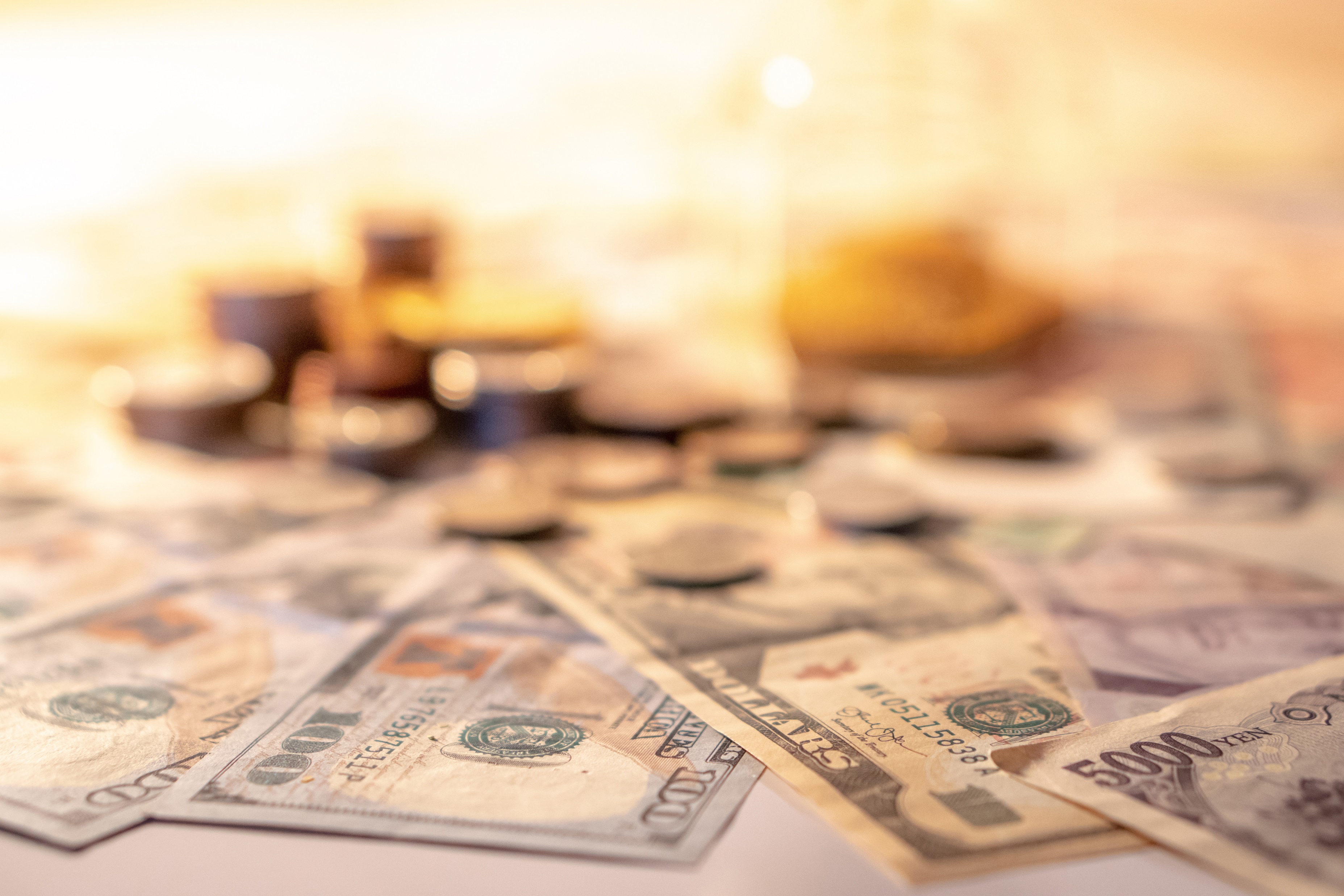 [Speaker Notes: Hay costos de por medio. Usted aún paga su prima de la Parte B al gobierno, y puede tener una prima mensual adicional, además de deducibles, copagos y coseguro.]
Medicare Basics
Medicare Advantage
Prima baja o CERO
Deducibles bajos o CERO
La mayoría incluyen un plan de medicamentos recetados
Predictibilidad 
Máximo de desembolso annual
Coordinación del cuidado médico
Pueden incluirse beneficios adicionales en un Plan MA
[Speaker Notes: Pero, las primas y deducibles son bajos - y muchas veces cero. La mayoría de los planes tienen cobertura de medicamentos incorporada. Usted tiene un máximo anual de bolsillo, que proporciona predictibilidad y le protege contra los altos costos de bolsillo. Usted recibe el beneficio de la coordinación de la atención entre sus proveedores, para lograr una atención más segura y eficaz. Lo más importante es que tiene un derecho de prueba de 12 meses, que le permite probar un Plan Medicare Advantage por primera vez, por un período de 1-12 meses - y luego cambiar a un suplemento de Medicare con cobertura garantízada - ¡sin evaluación de la salud!]
Medicare Basics
Planes de Medicare Advantage (Parte C)
Existen diferentes tips de planes Medicare Advantage que se adaptan a diferentes tipos de necesidades. Incluyen:
HMO (Organización de Mantenimiento de la salud) 
PPO (Organización de Proveedores Preferidos)
PFFS (Plan privado de pago por servicio), 
SNP (Plan de Necesidades Especiales), y 
Planes MA only - Veteranos
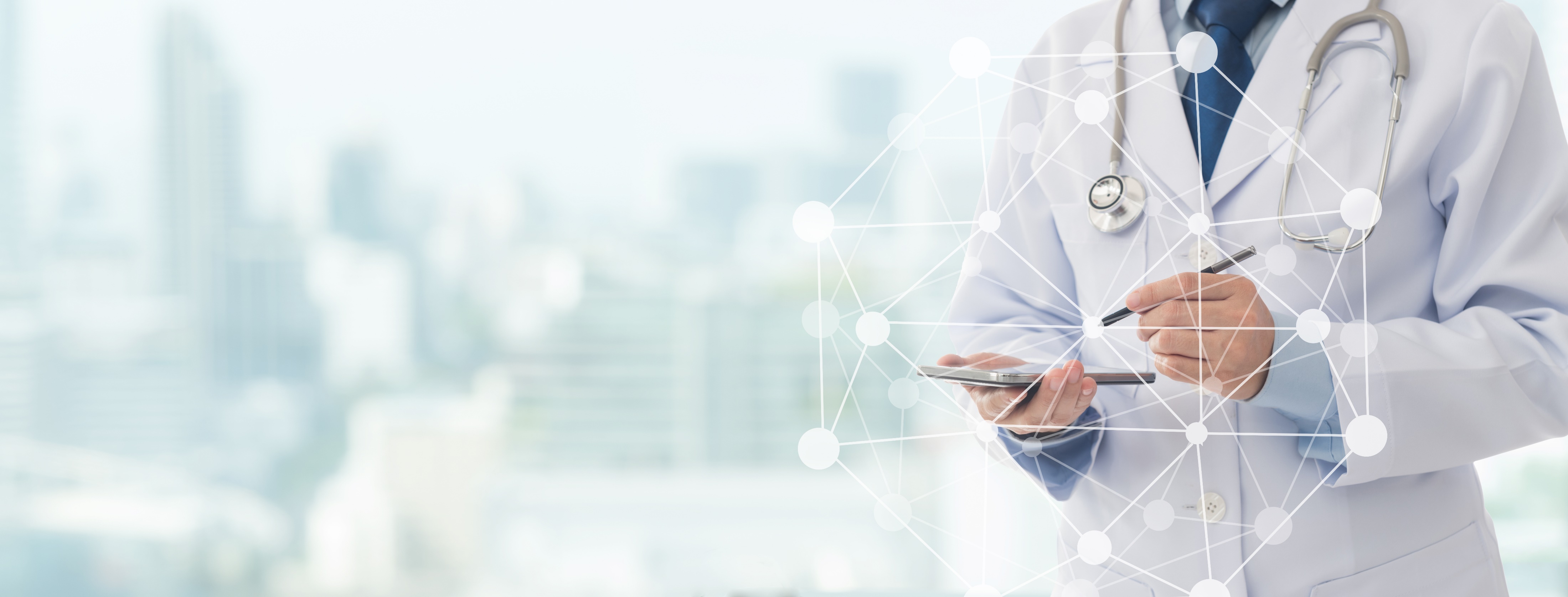 [Speaker Notes: Hay diferentes tipos de planes Medicare Advantage.  Los HMO requieren que permanezca en una red de Medicare Advantage para obtener beneficios.  Y tienes que conseguir una referencia para ver a un especialista.  Con PPO’s ahorras dinero si te quedas en la red, pero también puedes salir de la red.  Usted pagará más de su bolsillo.  Los Planes de Tarifa Privada por Servicio le permiten ver a cualquier médico siempre y cuando acepten los términos y condiciones del plan.  Eso podría cambiar de día en día, por lo que tendrá que asegurarse de comprobar cada vez.  Los planes de necesidades especiales están diseñados para personas con enfermedades crónicas o personas que también tienen Medicaid.  Los planes de MA solo no tienen cobertura de medicamentos incorporada, y funcionan particularmente bien para los veteranos que reciben sus medicamentos a través del VA.]
Medicare Basics
¿Quién puede inscribirse?
Debe tener la Parte A y la Parte B de Medicare
Debe vivir en el área de servicio del plan
Puede inscribirse aunque tenga una enfermedad preexistente
Actualizado en 2021 – los pacientes con ESRD pueden inscribirse
Sólo puede pertenecer a un plan de salud de Medicare a la vez
NO puede tener un plan Suplementario de Medicare y un Plan Medicare Advantage al mismo tiempo.
[Speaker Notes: ¿Quién puede unirse a los Planes Medicare Advantage? Necesita tener las Partes A y B y vivir en el área de servicio del plan. Pero la belleza es que puedes unirte incluso si tienes una condición preexistente. Y desde 2021, las personas que tienen enfermedad renal terminal pueden inscribirse y hacer cambios en el plan durante el período electoral anual. Tenga en cuenta que solo puede pertenecer a un Plan Medicare Advantage a la vez - y no puede tener un plan Medicare Supplement y un Plan Medicare Advantage al mismo tiempo.]
Part D
Parte D: Cobertura de Medicamentos
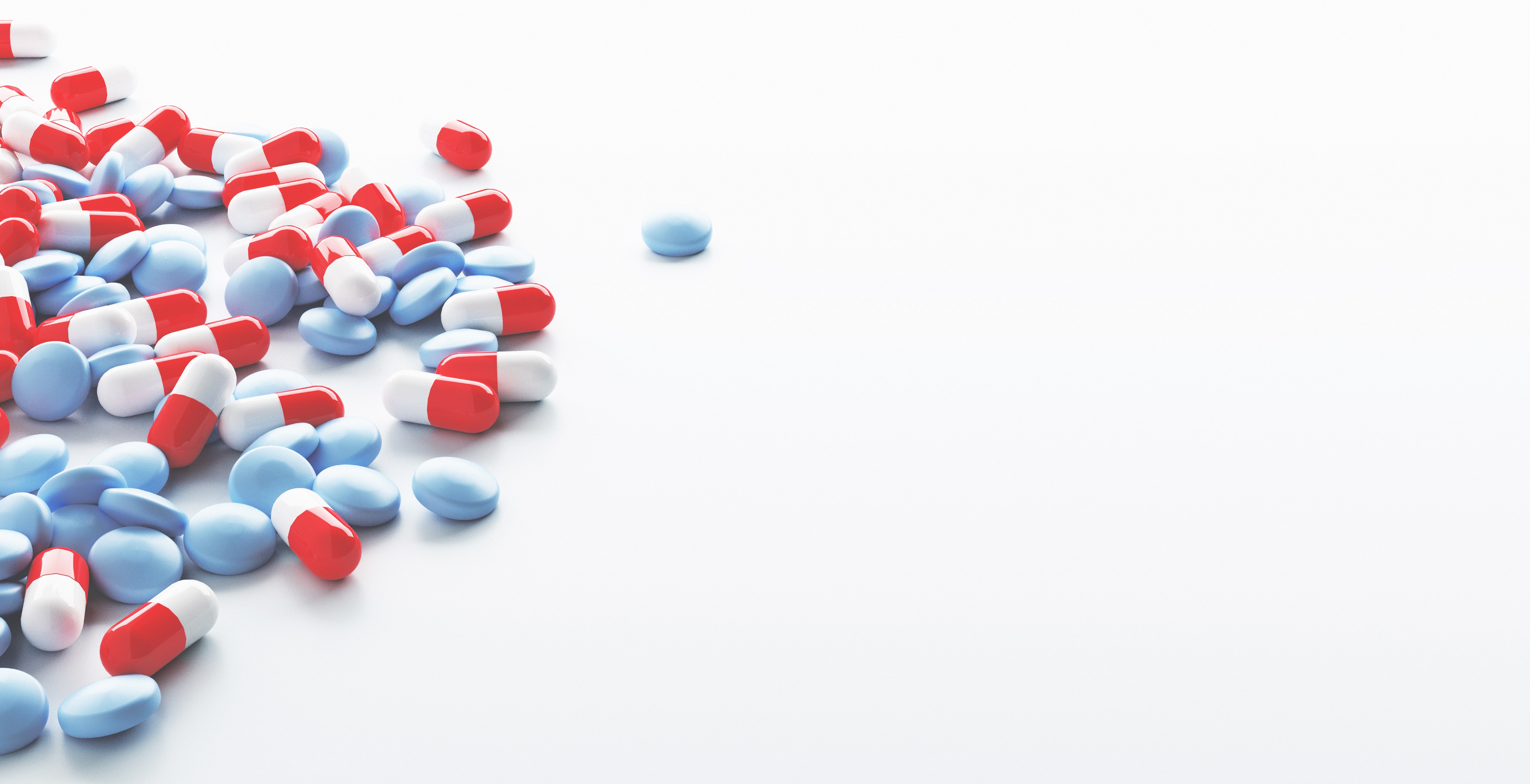 Ayuda a pagar los medicamentos recetados por los médicos para los tratamientos.
Estos planes (a veces llamados "PDP") agregan la cobertura de medicamentos a Medicare Original.
Autorizados por Medicare y ofrecidos por empresas privadas.

Los planes cambian cada año.

Pueden ser independientes (PDP) o combinados con Medicare Advantage (MAPD)
[Speaker Notes: Y ahora nuestra última letra en este alfabeto:  Parte D.  Piensen en "D" para las drogas.  Estos planes también se llaman PDP. Están aprobados por Medicare y también son administrados por compañías de seguros privadas. Una vez más, los planes cambian cada año, y hay dos maneras de obtener esta cobertura: puede obtener un plan independiente o uno que esté incorporado en un Plan Medicare Advantage.]
Part D
Parte D: Elegibilidad
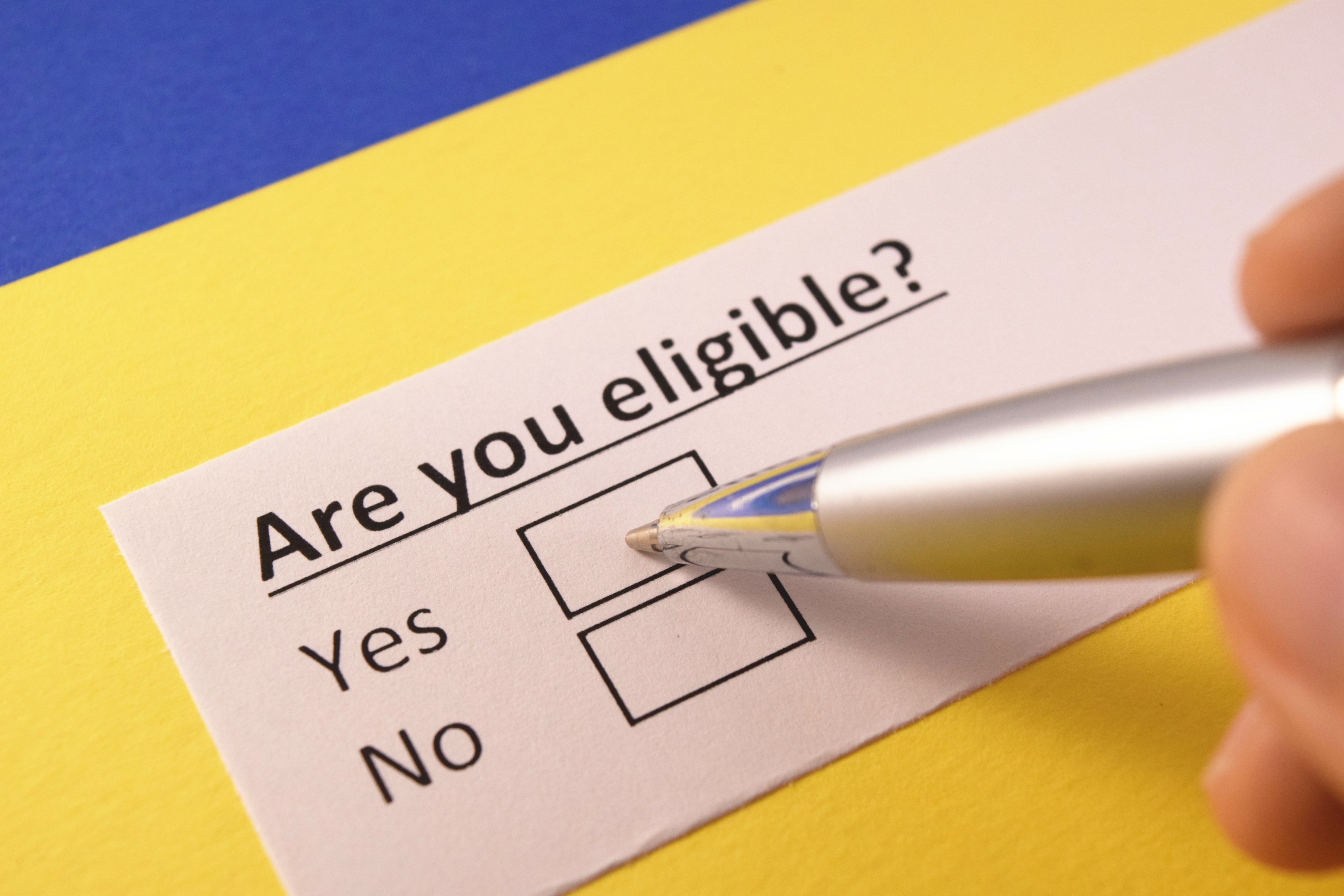 Debe tener Parte A y/o la Parte B de Medicare
Debe vivir en el área de servicio de los planes
Deber estar inscrito en un plan para obtener cobertura
No puede vivir fuera de Estados Unidos ni estar encarcelado
[Speaker Notes: Para ser elegible, debe tener la Parte A y/o la Parte B. Necesita vivir en el área de servicio de los planes, y tiene que estar inscrito en el plan antes de obtener la cobertura. No puedes vivir fuera de los Estados Unidos o estar en prisión.]
Part D
Parte D: Prima
La prima varía según el plan

Prima más elevada para los niveles de ingresos más elevados Los mismos límites utilizados para calcular los ajustes de la prima de la Parte B relacionados con los ingresos - 
Prima más elevada si espera su inscripción 
	1% adicional de la prima básica del beneficiario
	Prima mensual del beneficiario de base nacional 2024:  $34.70
Por cada mes que sea eligible y no esté inscrito
Mientras tenga cobertura de medicamentos de Medicare
Con excepción si tiene una cobertura de medicamentos accreditable o recibe Ayuda Adicional.
[Speaker Notes: Hay primas para la Parte D, y varían según el plan. Hemos visto que son tan bajas como $8 al mes y llegan a $155 al mes. Si sus ingresos están por encima de un límite determinado, pagará una cantidad de ajuste mensual relacionada con los ingresos además de la prima de su plan, que oscila entre $12.90 a $81 por mes, este costo adicional se determina por los ingresos reportados en su declaración del IRS de hace 2 años. Además, es posible que deba una multa de inscripción tardía de la Parte D del 1% de la prima del beneficiario base nacional si, durante cualquier período continuo de 63 días o más después de que termine su período de inscripción inicial, no tiene cobertura de medicamentos creíble. Tendrás que pagar esta multa por el tiempo que tengas cobertura de medicamentos, así que asegúrate de inscribirte tan pronto como seas elegible o pierdas otra cobertura creíble. Ayuda adicional está disponible para aquellos con ingresos limitados para ayudar a pagar la totalidad o una parte de la multa por inscripción tardía, primas, deducibles y copagos.]
Part D
Parte D: Costos
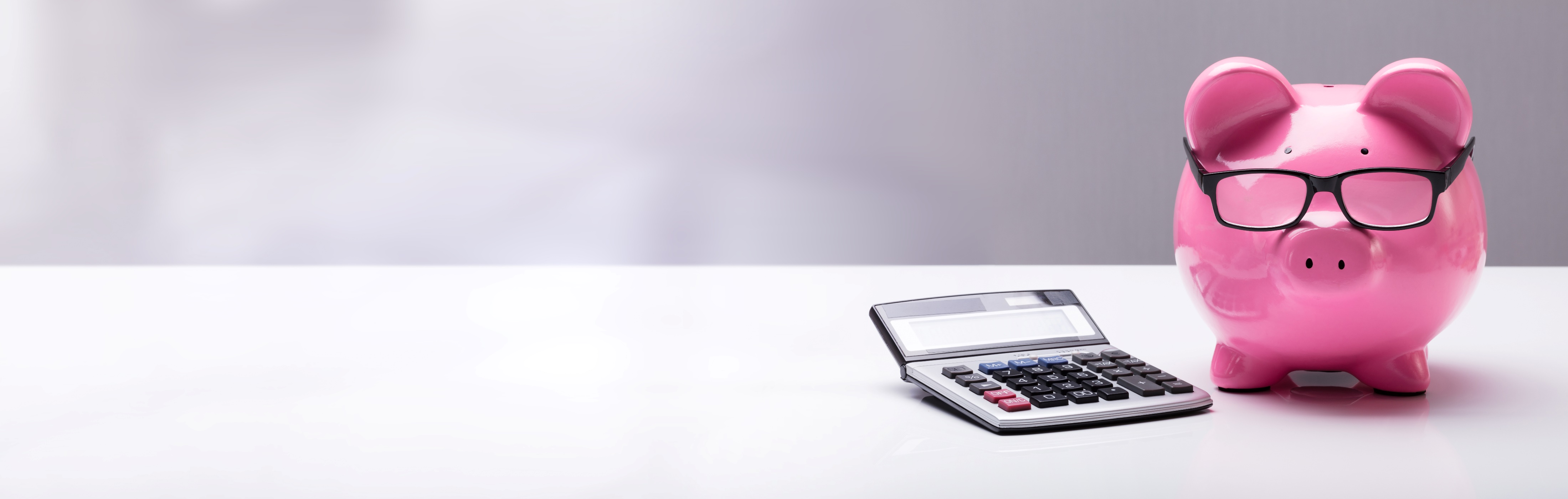 Los costos varian según el plan 
Utilizacion de formularios
Los medicamentos estan en “niveles”
Introducido en 2021:
    Parte D Ahorro para Mayores:
    $35 máximo en los copagaos para la
 insulina con los planes participantes.
[Speaker Notes: Hay costos de la Parte D, y los costos varían según el plan. Cada plan tiene su propio formulario, y en ese formulario los medicamentos se colocan en diferentes niveles de medicamentos genéricos hasta los medicamentos de marca. En 2021, se introdujo el Modelo de Ahorro de la Parte D. Creó un límite mensual de $35 en copagos para ciertos tipos de medicamentos de insulina, y estos nuevos modelos de ahorro están disponibles en ciertos planes participantes.]
Part D
Parte D: Costo
En 2024 la mayoría de la gente paga:
Una prima mensual
Un deducible anual:  $0 - $545
Cobertura Inicial:  Copagos or coseguros
Período sin cobertura:  25% en medicamentos cubiertos
Catastrófica:  $0 gastos después de gastar $8,000
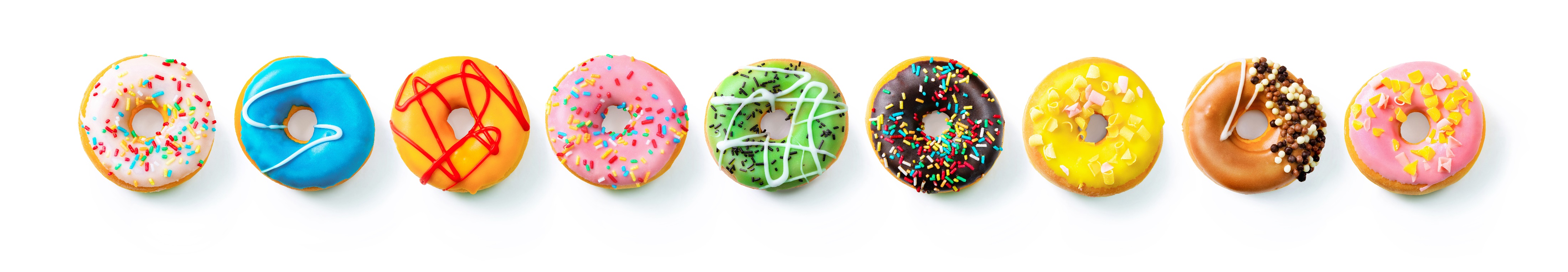 [Speaker Notes: Los costos relacionados con la Parte D en 2024 pueden incluir una prima mensual, a menos que esté incluido en un plan Medicare Advantage. Los planes de medicamentos de la Parte D pueden tener un deducible anual que oscila entre $0 y $545. Una vez que haya alcanzado ese deducible, pasará a la fase de Cobertura Inicial. Durante esta fase, el plan pagará su parte del costo y usted pagará un copago o coseguro por cada receta que surta hasta que los costos totales de sus medicamentos alcancen los $5,030; es decir, un total combinado de lo que usted y el plan pagan. La mayoría de las personas permanecerán en esta fase, pero algunas pueden entrar en el infame "período sin cobertura". En realidad, el período sin cobertura ha mejorado con el tiempo. Hoy, en el período sin cobertura, usted paga el 25% del costo del medicamento cubierto hasta alcanzar un umbral de $8,000. Finalmente, entras en la fase catastrófica en la que Medicare paga el 100%. Sólo alrededor del 3% de los beneficiarios de Medicare llegan a la fase catastrófica. Hay ayuda adicional disponible para personas con ingresos limitados para ayudar a cubrir la mayoría de estos costos.]
MA Enrollment
Medicare Advantage Enrollment Periods
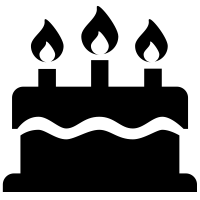 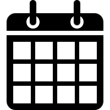 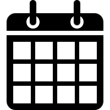 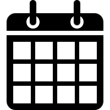 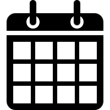 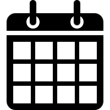 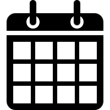 Período Inicial de Inscripción (IEP)
Período de 7 meses alrededor del mes del cumpleaños número 65	
Período de Inscripción Anual (AEP)
Oct 15 – Dec 7                        
Período de Inscripción Abierta (OEP)
Enero 1 – Marzo 31

Período Especial Inscripción (SEP)
Cambio de domicilio, pérdida de cobertura de grupo, su plan sale del mercado para en año siguiente, etc. Si hay un plan de 5 estrellas disponible en su zona puede utilizer un SEP una vez entre el 8 de diciembre y el 30 de noviembre.
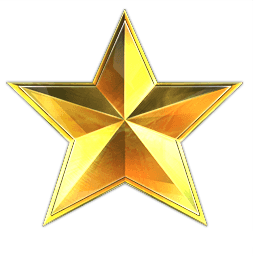 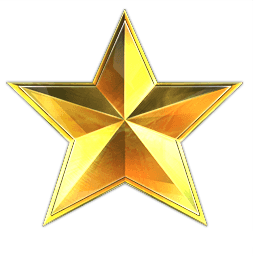 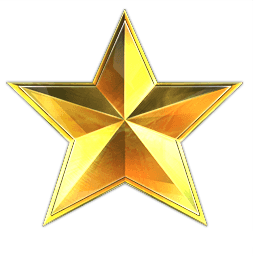 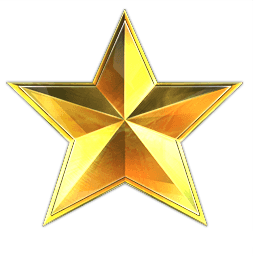 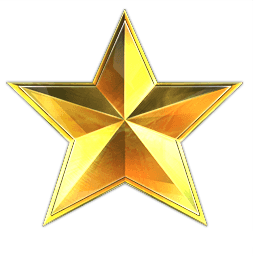 [Speaker Notes: En cuanto a las Partes C y D, hay períodos de inscripción que debe conocer. En primer lugar, está el periodo de elección inicial, que rodea su 65º cumpleaños.  Es un periodo de 7 meses:  3 meses antes de cumplir los 65 años, el mes de su cumpleaños y 3 meses después.  Luego está el periodo de inscripción anual, que tiene lugar cada año entre el 15 de octubre y el 7 de diciembre.  Ese es el momento en que puede comparar y elegir un plan Medicare Advantage o un plan independiente de medicamentos recetados.  La última elección que haga antes del 7 de diciembre es la que se mantiene para el 1 de enero.  Supongamos que llega el 1 de enero y no está satisfecho con el plan que ha elegido.  Durante el periodo de inscripción abierta (que dura los 3 primeros meses del año) puede hacer un cambio de plan, ya sea de un Medicare Advantage a otro Medicare Advantage, o de un Medicare Advantage a un plan independiente de medicamentos recetados. El último periodo de inscripción es el Periodo de Elección Especial, que le permite hacer un cambio debido a una razón que reúna los requisitos, como por ejemplo: cambio de residencia, pérdida de la cobertura de grupo, su plan sale del mercado para el año siguiente, hay un nuevo plan de 5 estrellas disponible que quiere probar, o si tiene Ayuda Adicional o Medicaid.]
Medicare Basics
2 Formas de Obtener Medicare
Medicare Advantage
Parte C – Plan de SaludCombina la Parte A, la Parte B, y normalmente la Parte D. Algunos planes vienen con beneficios adicionales.
Medicare Original
Parte A – Hospital
Parte B – Medico
- OR -
Cobertura Suplementaria
Parte D – MedicamentosPuede ser agregado a algunos planes, si no viene incluido.
Parte D – Medicamentos
[Speaker Notes: Y ahora, una revisión final - hay dos maneras de obtener Medicare. A la izquierda, hablamos del Medicare Original con la Parte A, que generalmente es una prima de $0 y usted tiene la Parte B con una prima de $174.70.  Puede agregar un plan de medicamentos que puede variar entre $8 y más, y puede agregar un suplemento de Medicare por alrededor de $100 por mes. O bien, puede elegir la segunda opción, que está en el lado derecho de la página, e inscribirse en un plan Medicare Advantage, que normalmente se llama Parte C. Parte C combina la Parte A y B, y por lo general incluye la cobertura de medicamentos Parte D. Las primas son muy bajas y a veces cero. Los planes de Medicare Advantage  generalmente incluyen también beneficios complementarios adicionales.]
Out-of-Pocket
¿Qué Pasa Con Otros Gastos Directos De Su Bolsillo?
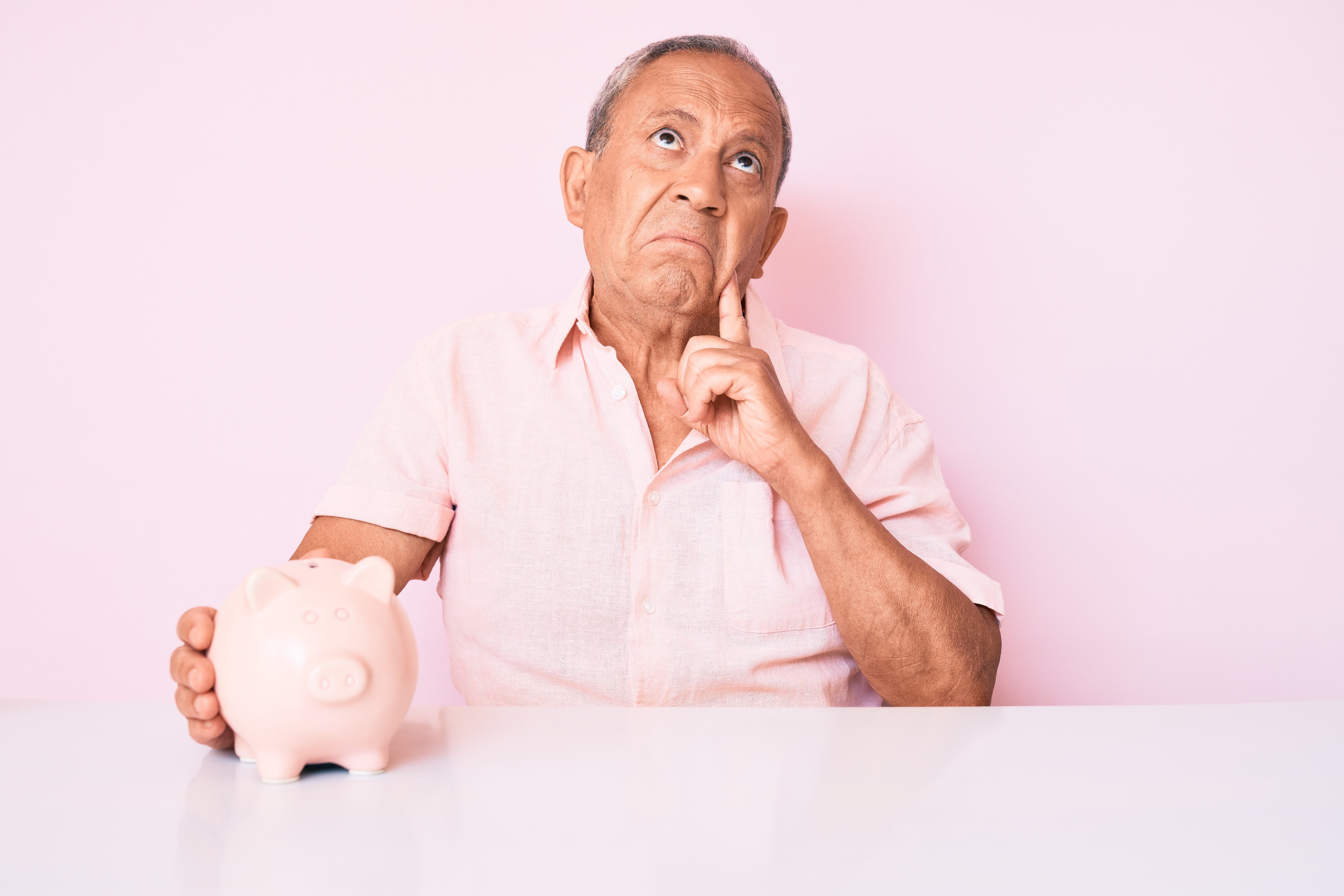 [Speaker Notes: Ahora que hemos pasado por nuestros Fundamentos de Medicare, necesitamos estar seguros de ver la imagen completa relacionada con sus necesidades de cobertura de salud.]
Out-of-Pocket
Medicare No Cubre Todo
Cobertura para los Gastos “de Bolsillo”:
Una de las preocupaciones de las personas mayores hoy en día, especialmente si tienen ingresos fijos, son los gastos "de bolsillo" de la atención médica.
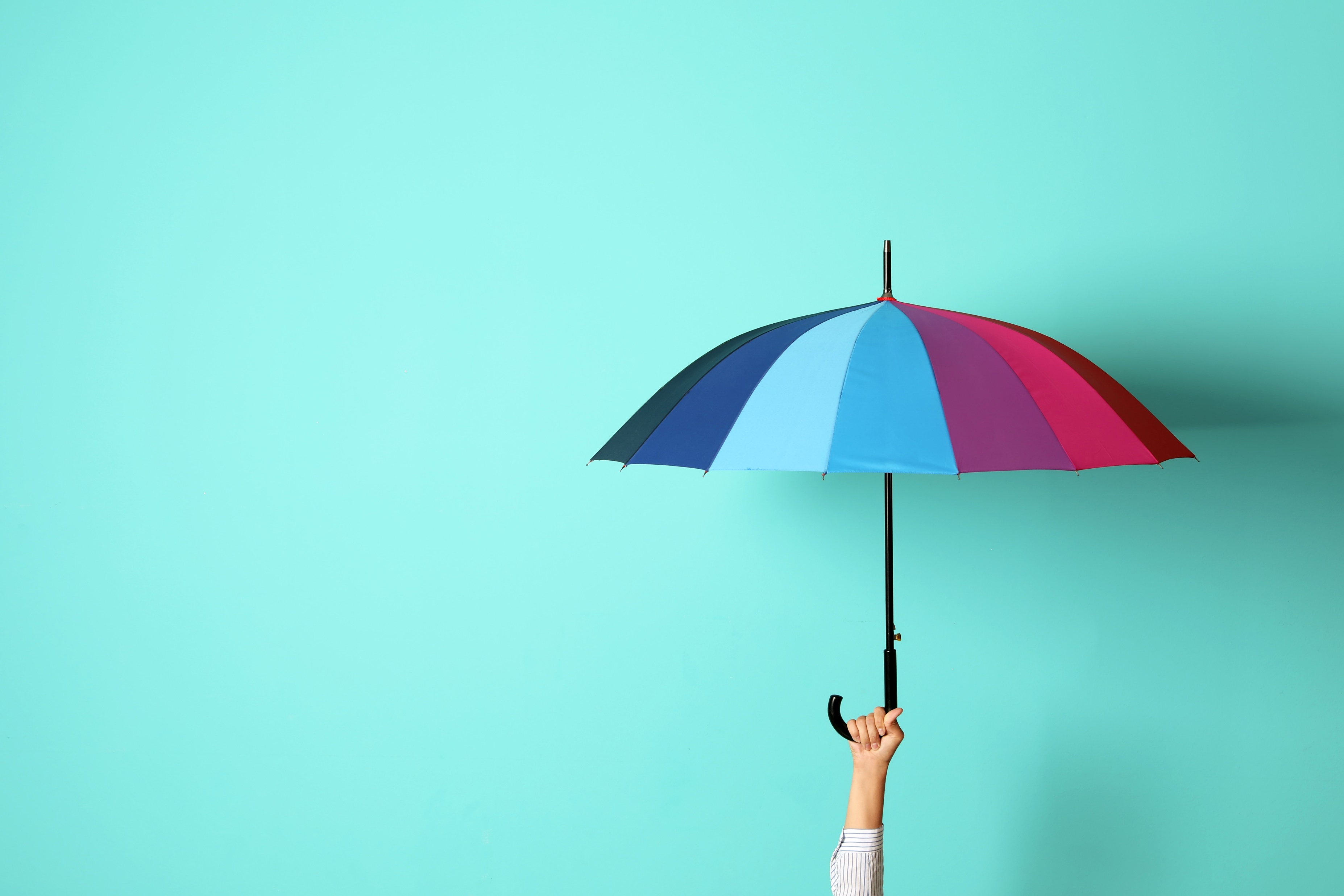 Hay maneras de protegerse contra algunos de los gastos de bolsillo. 
Indemnización Hospitalaria 
Accidental
Dental, Visión, Audición
Gastos Finals 
Cuidados a Largo Plazo
[Speaker Notes: Una de las mayores preocupaciones para las personas mayores hoy en día, especialmente si tienen un ingreso fijo, son los gastos "de su bolsillo" de la atención médica.  Hay formas asequibles de ayudarle a protegerse contra algunas de estas exposiciones financieras.]
Hospital Indemnity
Medicare No Cubre Todo
Planes de Indemnización Hospitalaria
Si usted es hospitalizado, puede quedarse con el pago de los montos no cubiertos por Medicare o Medicare Advantage, y esto puede ser costoso.
Un plan de indemnización hospitalaria cubre parte de los costes asociados a una estadía en el hospital y puede proporcionar cobertura adicional que su plan de salud no ofrece. 
Los planes de indemnización hospitalaria ofrecen una cantidad de dinero diario por cada día de hospitalización, aunque normalmente esta cantidad es fija sin tener en cuenta los gastos hospitalarios. Este monto diario se le paga a usted, y su estadía en el hospital le da derecho a este beneficio.
[Speaker Notes: Si usted está hospitalizado, puede tener que pagar las cantidades no cubiertas por Medicare o Medicare Advantage.  Puede ser costoso. Un plan de indemnización hospitalaria cubre algunos de los costos asociados con la estadía en el hospital y puede proporcionar cobertura adicional que su plan de salud no cubre.]
DVH
Medicare No Cubre Todo
Dental, Vision and Hearing
El Medicare básico no cubre los costos de visión, audición o dentales. Algunos programas complementarios de Medigap/Medicare y Medicare Advantage pueden proporcionar cierta cobertura, pero no toda. 

A la hora de programar sus gastos, es importante incluir medidas para cubrir estos costes. Un plan dental, de visión y de audición que cubra los tres con una prima baja puede ser lo que se necesita.

El dinero puede ser pagado al proveedor o a usted.
[Speaker Notes: Medicare Básico no cubre los gastos de visión, audición o dentales. Algunos programas suplementarios de Medigap/Medicare y Medicare Advantage pueden proporcionar alguna cobertura, pero no todos. Un Dental, Visión y Audición plan que cubre los tres con una baja prima puede ser justo lo que se necesita.]
Final Expense
Medicare No Cubre Todo
Gastos Finales
La mejor manera de hacerse cargo de sus necesidades finales puede ser con una póliza de gastos finales.
Con el costo elevado de los funerales, la última cosa en la que alguien quiere pensar después de perder a un ser querido es pagar y organizar los arreglos finales.
Desafortunadamente, muchas personas no tienen la cobertura necesaria para pagar estos gastos.
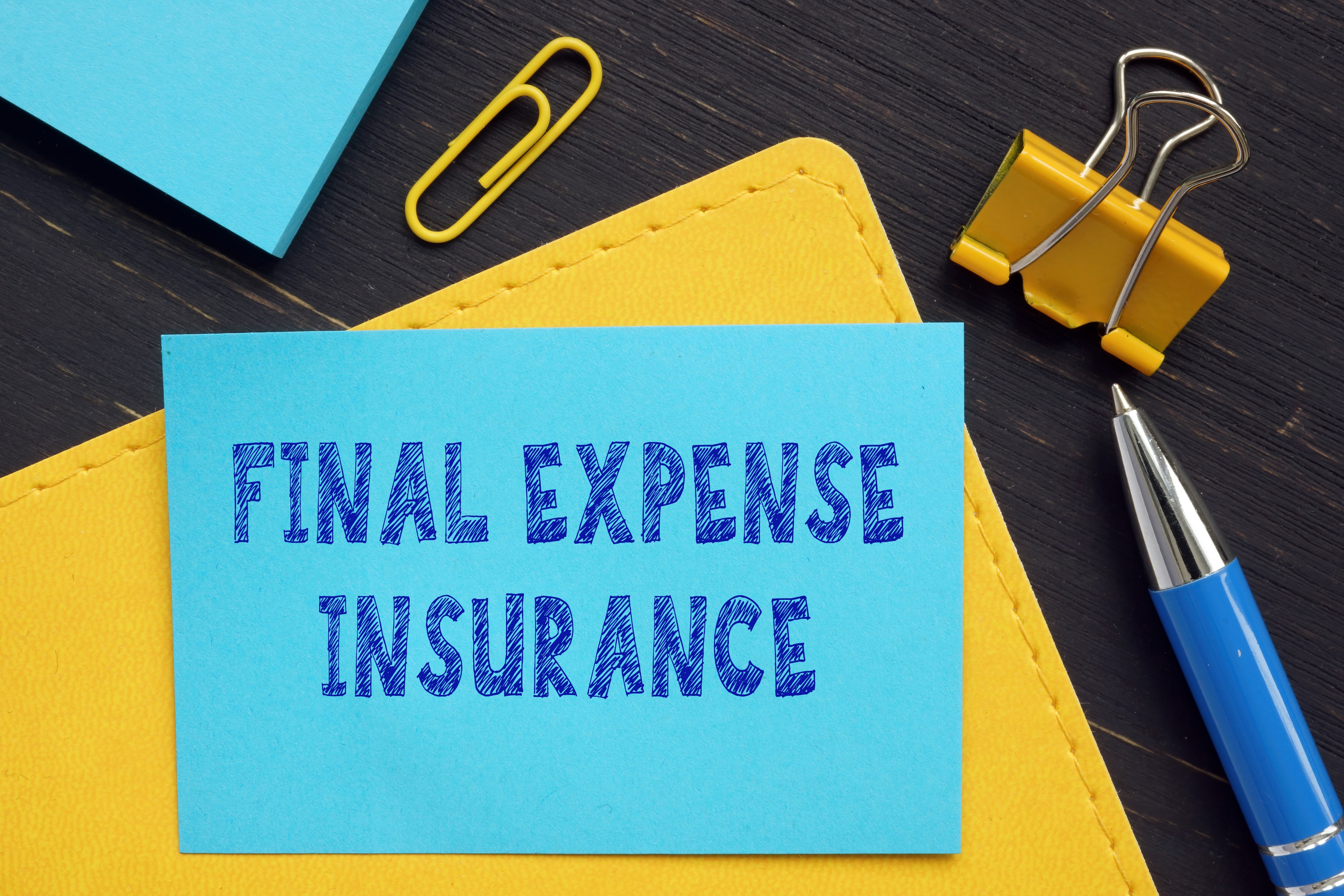 [Speaker Notes: Con el costo elevado de los funerales, la última cosa en la que alguien quiere pensar después de perder a un ser querido es pagar y organizar los arreglos finales. La mejor manera de hacerse cargo de sus necesidades finales puede ser con una póliza de gastos finales.]
Final Expense
Medicare No Cubre Todo
Plan de Gastos Finales vs. Plan de Sepelio
Muchos solicitarán un plan de sepelio con una funeraria local para hacerse cargo de los gastos finales. Esto puede funcionar para algunos, pero hay que tomar en cuenta algunas diferencias.
El plan de sepelio típico sólo cubre el funeral acordado en ese momento. Todavía puede haber otros gastos. 
La funeraria pudo haber cerrado o cambiado de propietario y no reconozca completamente.
Es posible que se haya mudado. El plan de sepelio sólo serviría en esa funeraria en particular.
 Con una Póliza de Gastos Finales, usted puede proveer lo necesario para sus gastos finales y el dinero restante puede ser distribuido a sus beneficiarios en una base libre de impuestos.
[Speaker Notes: Muchos buscarán un plan de entierro con una funeraria local para hacerse cargo de los gastos finales. Esto puede funcionar para algunos, pero hay que tomar en cuenta varias diferencias.  Podría haber otros gastos inesperados, la funeraria pudo haber cerrado o cambiado de propietario- o puede salir de la zona.  Con una Póliza de Seguro de Vida de Gastos Finales, usted puede proveer para sus gastos finales y el dinero que sobra para sus beneficiarios será en una base libre de impuestos.]
Long-Term Care
Medicare No Cubre Todo
Cuidados a Largo Plazo
Medicare, Suplemento de Medicare Supplement o Medicare Advantage no cubren los cuidados a largo plazo. ¿Cuáles son las opciones? 

Seguro de Cuidado a Largo Plazo. 2 tipos disponibles:

Póliza de Cuidado a Largo Plazo Tradicional: Paga una cantidad mensual para ayudar a cubrir el costo de los cuidados a largo plazo

Beneficio de Cuidado a Largo Plazo: Una suma global de dinero crea un beneficio de cuidado a largo plazo varias veces más grande que la cantidad de la suma global. Además, crea un beneficio de Muerte más grande que el monto de esa suma global y en cualquier momento que usted lo solicite, puede recuperar todo su dinero.
[Speaker Notes: También es muy importante saber que los cuidados a largo plazo NO están cubiertos por Medicare, el suplemento de Medicare o Medicare Advantage. Usted debe asegurarse de averiguar acerca de la cobertura de cuidados a largo plazo y los dos tipos de planes de cuidados a largo plazo.]
Shopping Tips
Aquí hay algunos consejos que le ayudarán a hacer la compra:
¿El plan que ha elegido satisface sus necesidades personales y financieras?
Si decide viajar, ¿le proporcionará el plan una cobertura adecuada?
¿Entiende el formulario de medicamentos recetados y si cubre sus medicamentos?
¿Es el plan elegido aceptado por sus médicos y especialistas?

Cuando elijas un agente de seguros, asegúrate de preguntar:
¿Son independientes o sólo representan a una sola compañía de seguros? ¿Qué compañías representan?
¿Tienen experiencia con los planes de Medicare?
¿Toman el tiempo necesario para asegurarse que su plan es aceptado por sus proveedores de servicios de salud y que ofrece el más bajo precio para sus medicamentos?
MoY lo más importante: ¿Le están ayudando a entender cómo personalizar su estrategia de salud y a tomar decisiones informadas con sus selecciones de atención médica? 
Ningún plan es adecuado para todos.Es importante utilizar la ayuda de un agente licenciado para ayudarle a diseñar un plan personalizado.
*Nota – Los agentes son pagados por las companies que representan, no por el cliente. Programe un cita con un agenta ahora.
[Speaker Notes: Para ayudarle a superar todas estas consideraciones, es mejor tener un agente independiente como yo para ayudarle.  Represento a muchas compañías de seguros,  no solo a una. Tomare en cuenta sus medicamentos, médicos y necesidades específicas para determinar las opciones de plan más beneficiosas para usted.  No hay cargo por mis servicios – mi recompensa es pagada por las compañías de seguros que represento.]
Medicare Basics
MEDICARE puede ser Confuso
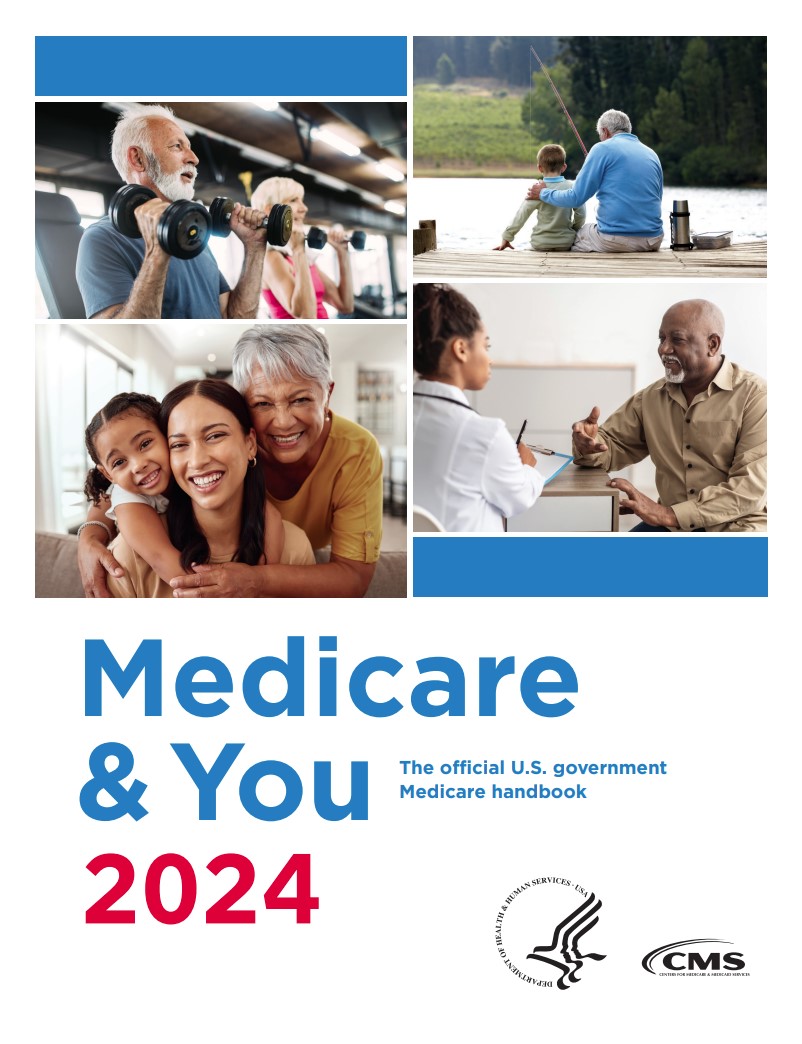 Programar una cita:
Por Telefono
Reunión Virtual
En Persona
[Speaker Notes: Los dejaré con lo que llamo las tres "C" de Medicare:  Medicare es complicado, y por eso, es confuso.  Y porque involucra su salud, es preoCupante.  Me encantaría ayudar.  Podemos hablar por teléfono, a través de una reunión virtual o en persona.]
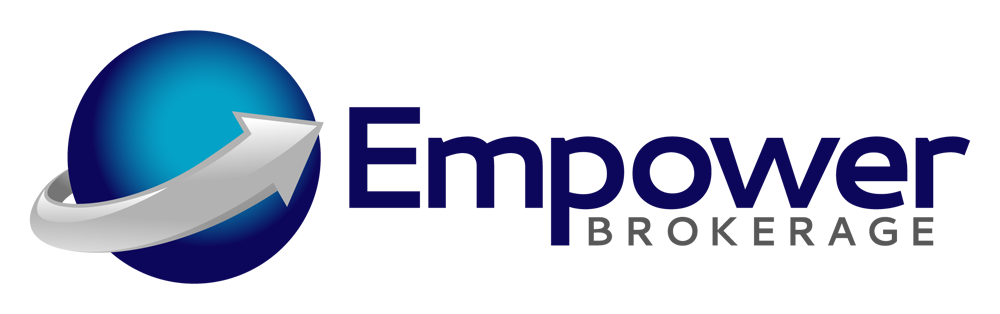 Agente Licenciado
PHOTO
Name
Phone number
email address
[Speaker Notes: Por favor, asegúrese de escribir mi información de contacto - o tomar una foto con su teléfono.  Espero poder proveerle ayuda a usted!]
Social
Obtén Las Últimas Noticias
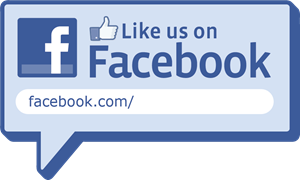 facebook.com/empowerbrokerageclients
Informes, Consejos Para Ahorrar Dinero, 
Y Mucho Mas!
https://www.facebook.com/empowerbrokerageclients
Mobile App
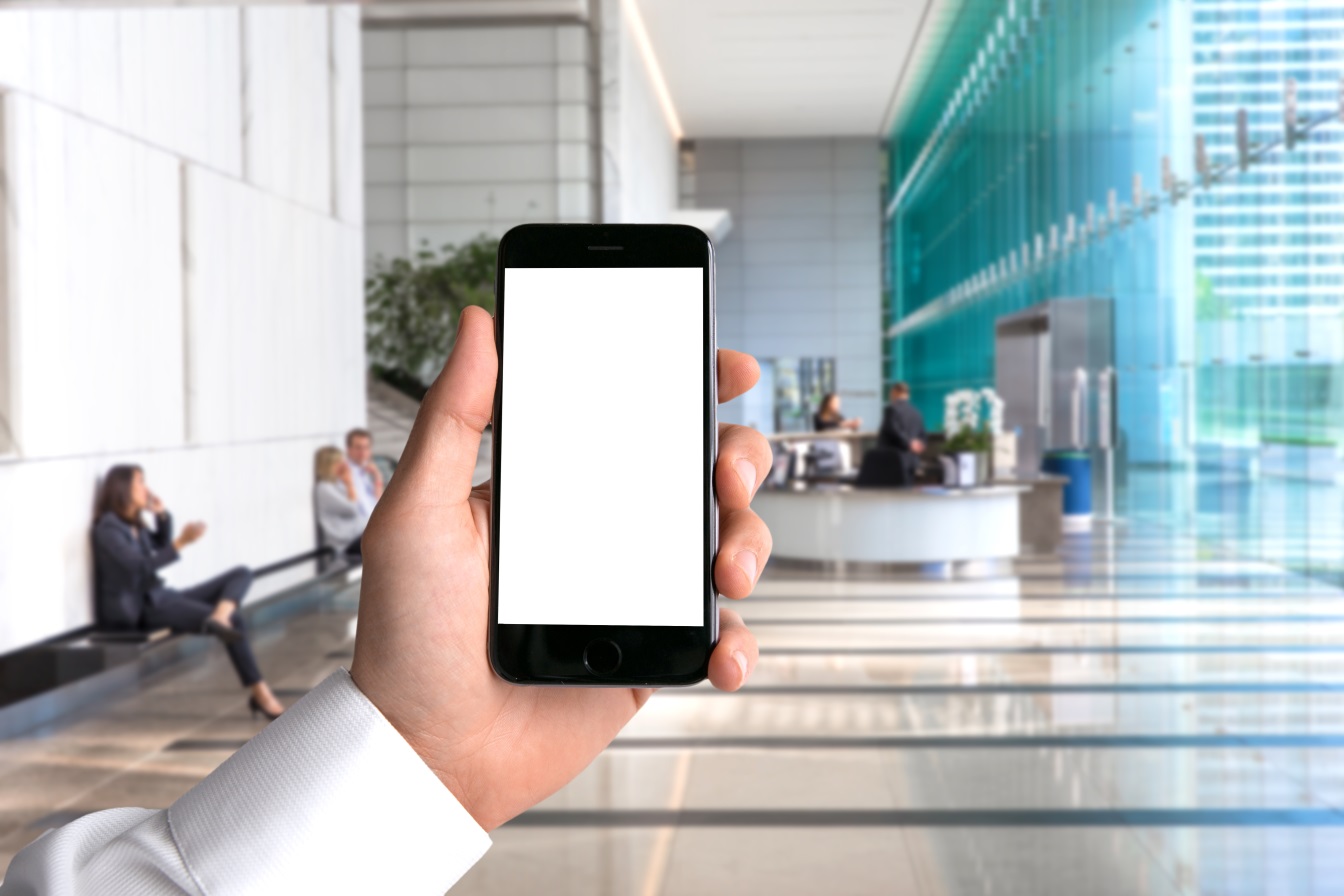 BAJA NUESTRA NUEVA APLICACIÓN
Tan Fácil Que Cualquiera Puede Usarlo!
Cotizaciones de Vida 
Cotizaciones de Salud
Cotizaciones para Ancianos
Cotizaciones sobre Discapacidades
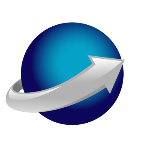 EMPOWERBROKERAGE
Available on IOS & ANDROID
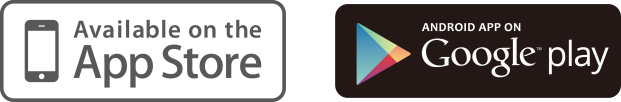 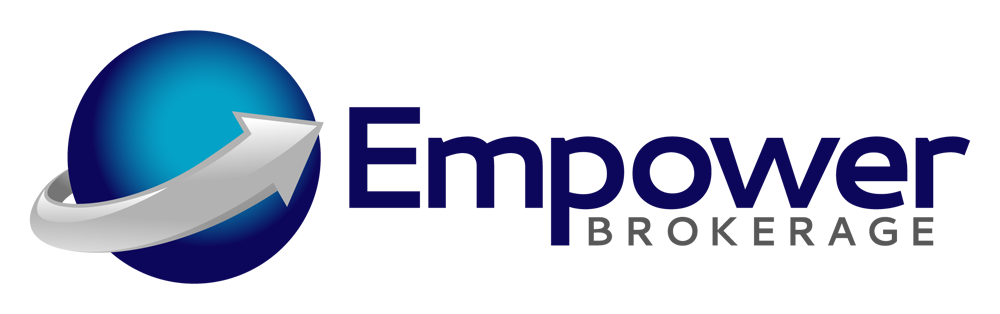 Aviso De Derechos De Autor:
Esta presentación está protegida por las leyes de derechos de propiedad intelectual de los Estados Unidos e internacionales.Se prohíbe la reproducción y distribución de la presentación, o de sus partes, sin el permiso expreso y por escrito de Empower Brokerage.
2024 Empower Brokerage, Inc. Derechos
Empower Brokerage, Inc., 512 Silicon Drive . Southlake, TX 76092  Main: (888) 539-1633